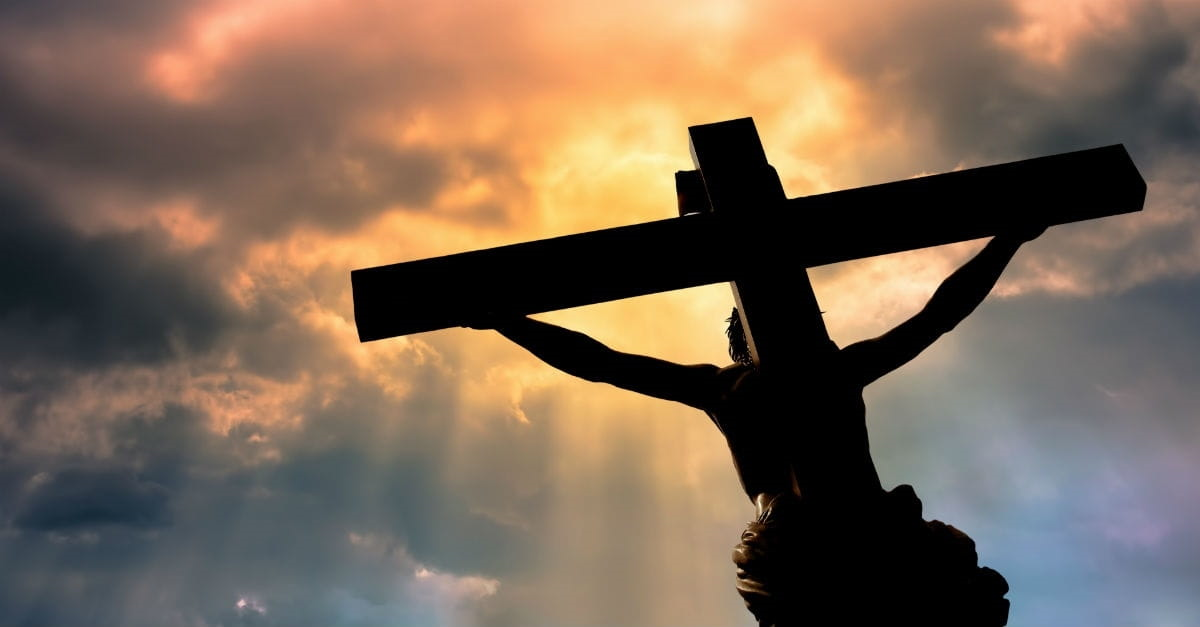 Partaking of the Lord’s Supper
By the Grace of God I am What I Am
1
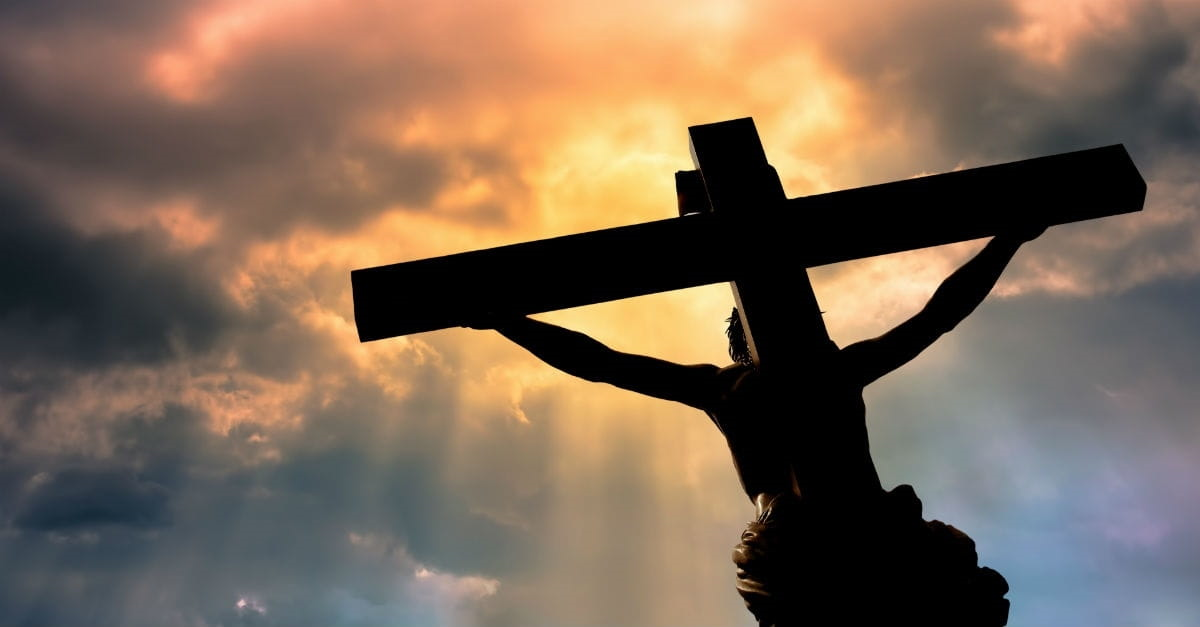 Wonderfully Designed Plan of Salvation
Three Considerations
God’s Love – Mercy and Grace
Mercy and Grace – Sacrificial Death of Christ
Sacrifical Death of Christ – Three Blessings
Salvation
Eternal Life
Changed Transformed Life
2
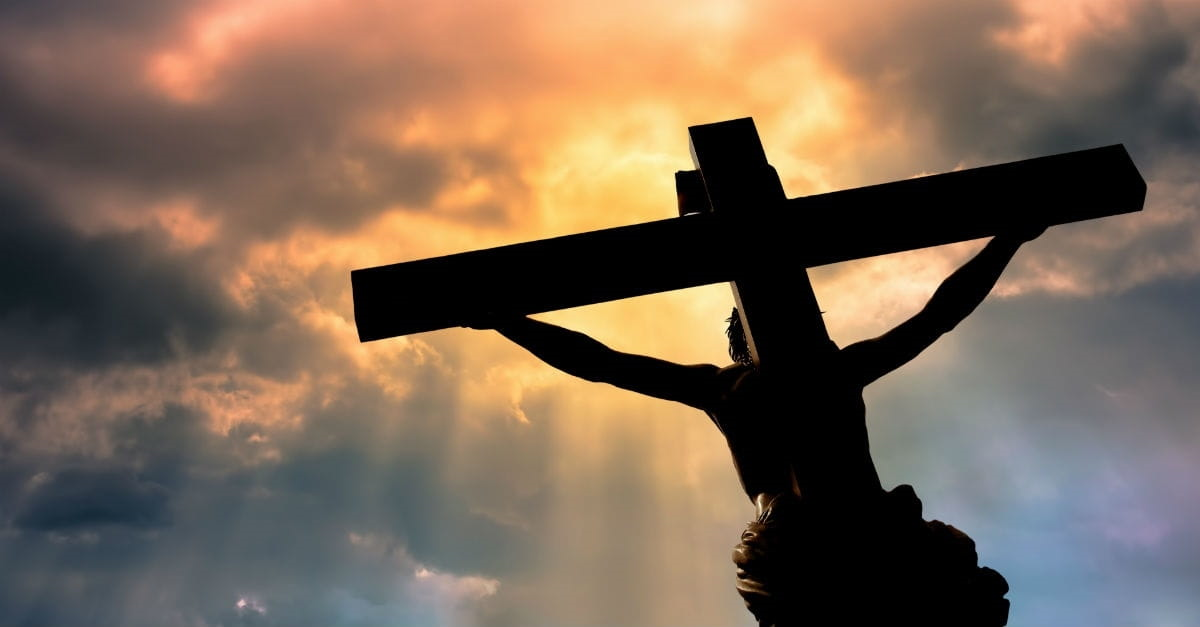 God’s Love
God is Love.  1 John 4:8
Not a metaphor. God is not like love
God is the living personification of love
Therefore, God’s love is:
Perfect
Infinite
Divine
3
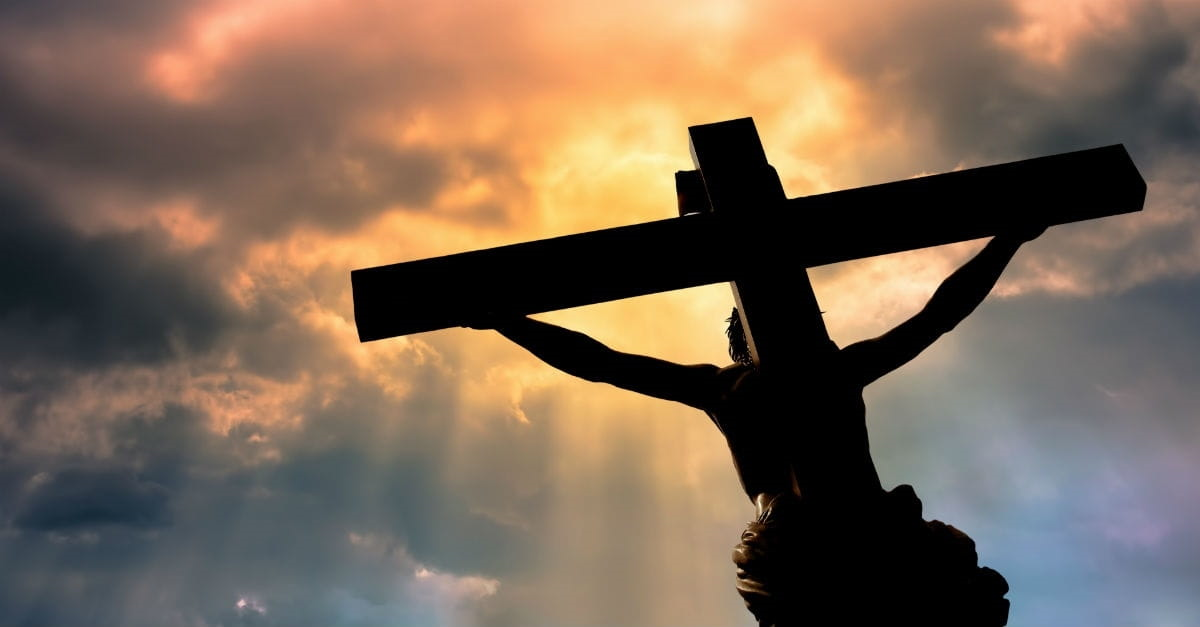 God’s Love
So great is God’s love that it surpasses our ability to understand it.

Ephesians 2:4  … His great love with which He loved us, 
 
Ephesians 3:19 … the love of Christ which surpasses knowledge,
4
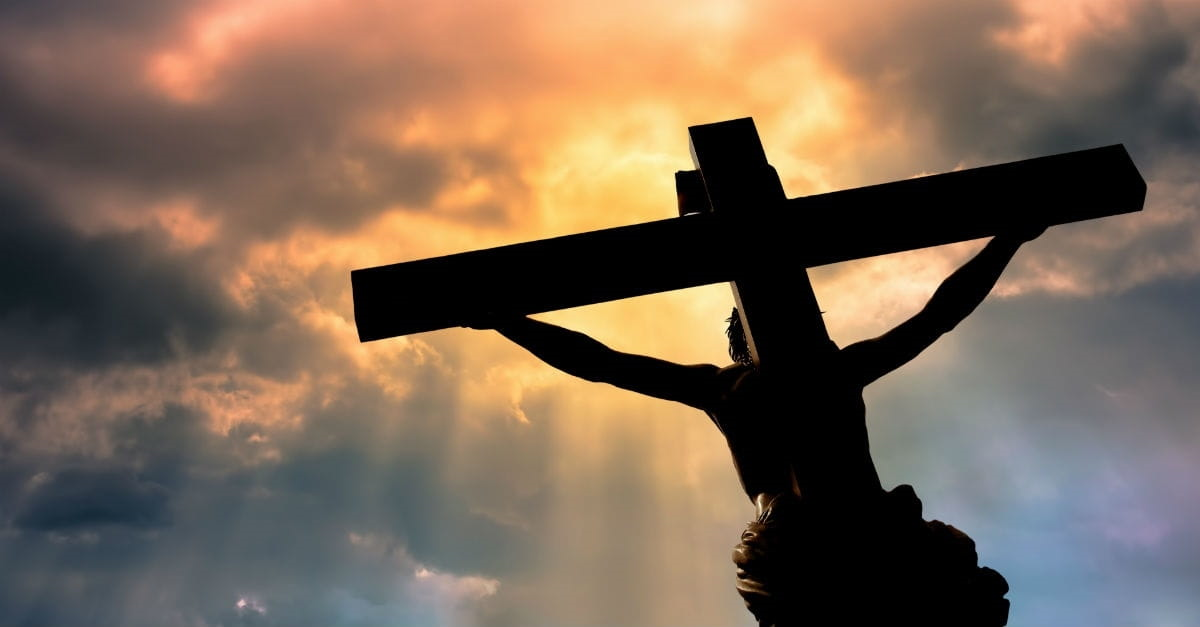 Mercy and Grace
God demonstrates His love - the surpassing riches of His Mercy and Grace which He lavishes upon us (extravagant generosity).  Ephesians 1:7-8; 2:4; and 2:7

God’s Mercy and Grace are as perfect, infinite, and divine as His love 

Therefore, they also exceed our ability to understand magnitude.

Comfort in how much God loves and cares for us.
5
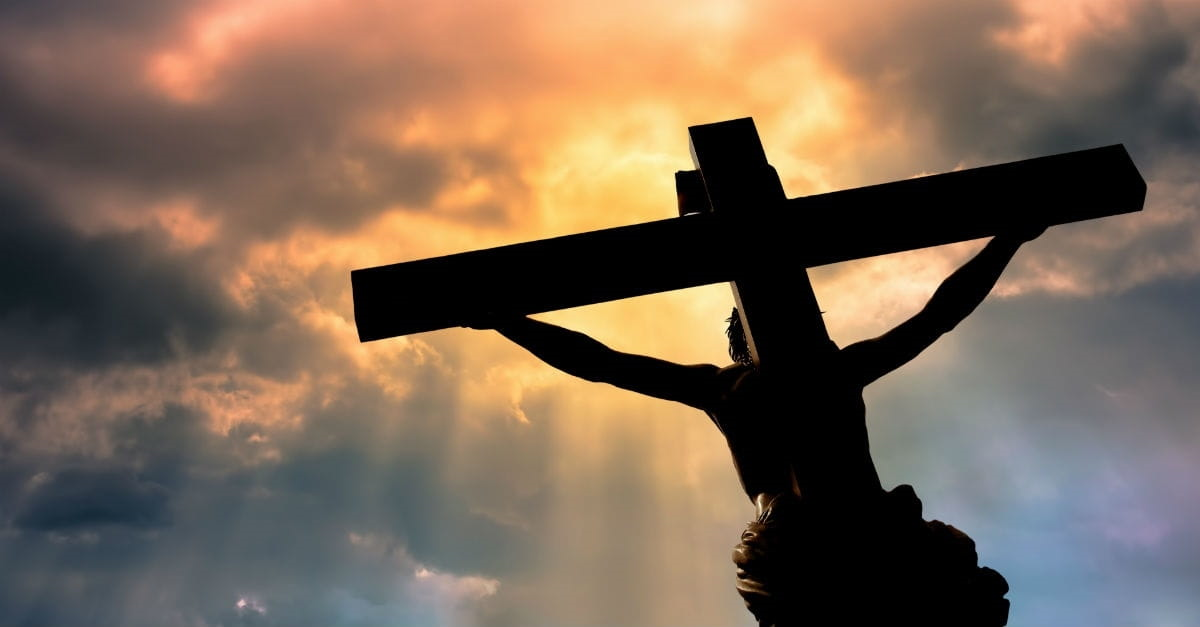 Mercy versus Grace
Difference between Mercy and Grace is Nuanced
Scripture often uses interchangeably
Two sides of the same coin
Two aspects to God’s love.
But each serves a different purpose
Each bestows a different blessing
6
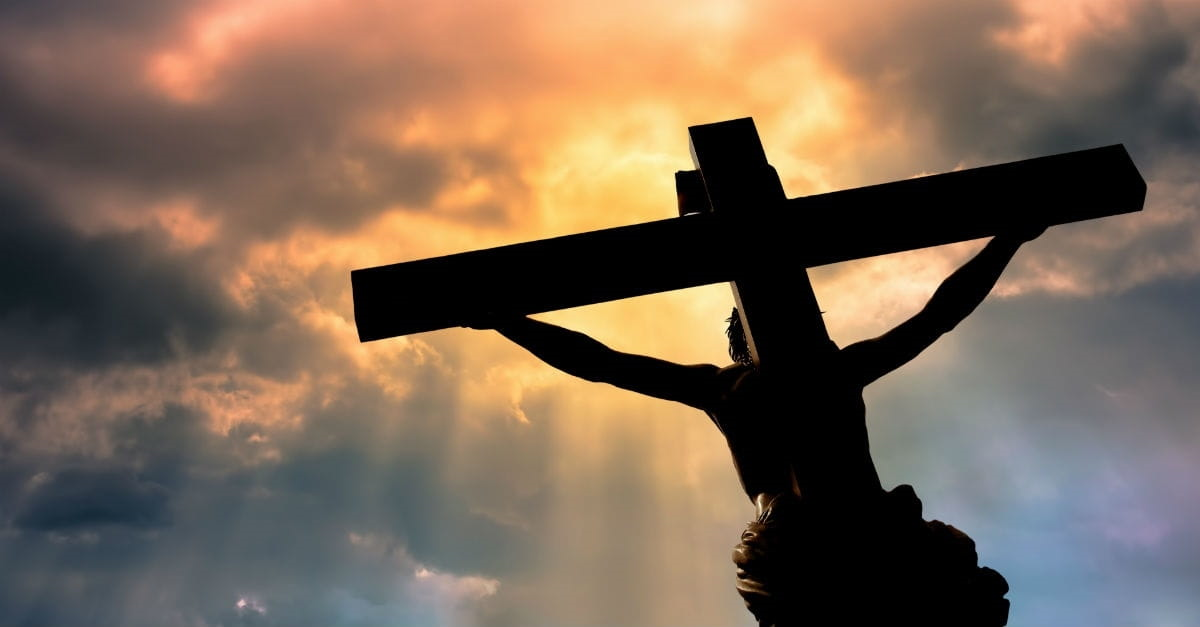 Mercy
Mercy is an act of compassion which relieves a person from a punishment or harm that they deserve
7
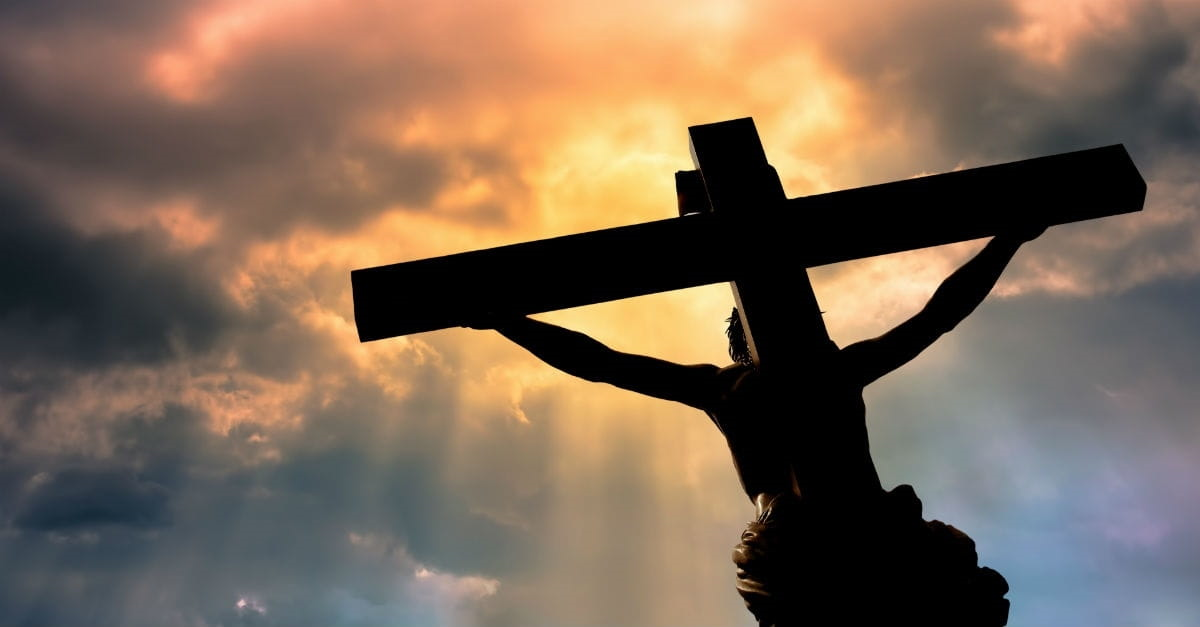 Mercy
God’s Law:  The Person who sins must die. Ezekiel 18:20; Romans 6:23

God’s Love: Because of God’s love and compassion:
Mercy upon us
Spares us from Death

God’s Justice:
Law is eternal and unchangeable
Law demands death for sin
God fulfilled requirements of the Law – Son died in our stead
8
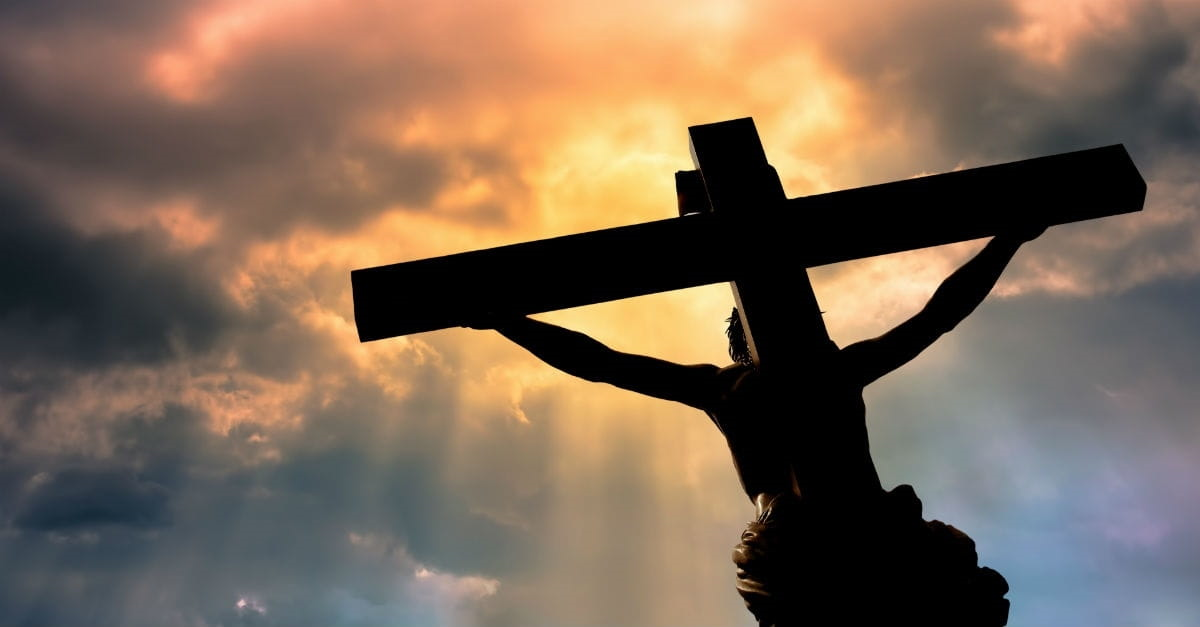 Mercy
God knew Christ’s Death in our Stead was Not Enough
9
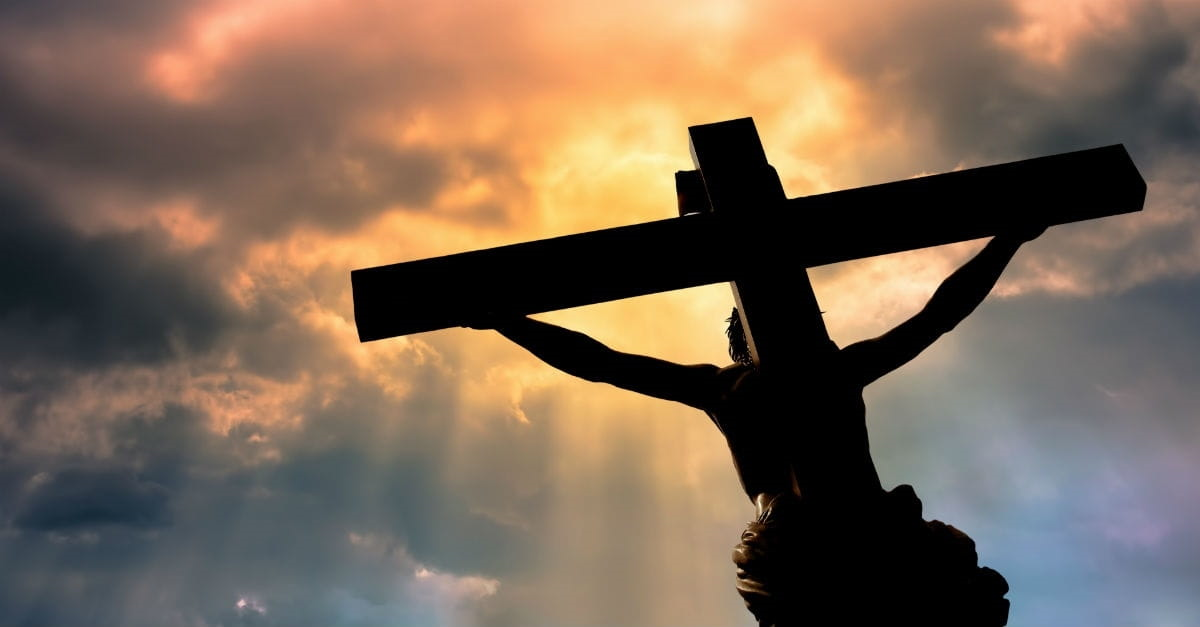 God’s Mercy
Because Jesus died in our stead – imagine God allowing us into heaven while we still bore the guilt of our sins
We would be in heaven but not belong in heaven
Sins Forever Remembered
Forever Guilty
Forever Blamed
Forever Accused
Forever under Reproach
10
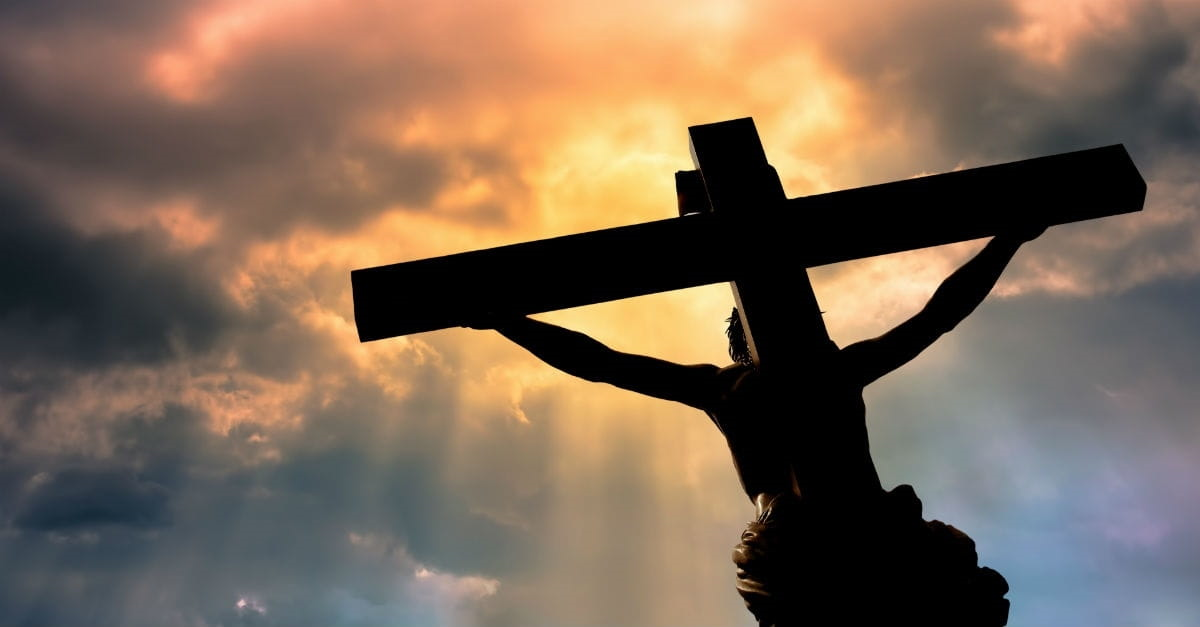 God’s Mercy
This is not what God wants
This is not what God promised
This is not how God designed His plan of salvation

Which now brings us to God’s Grace
11
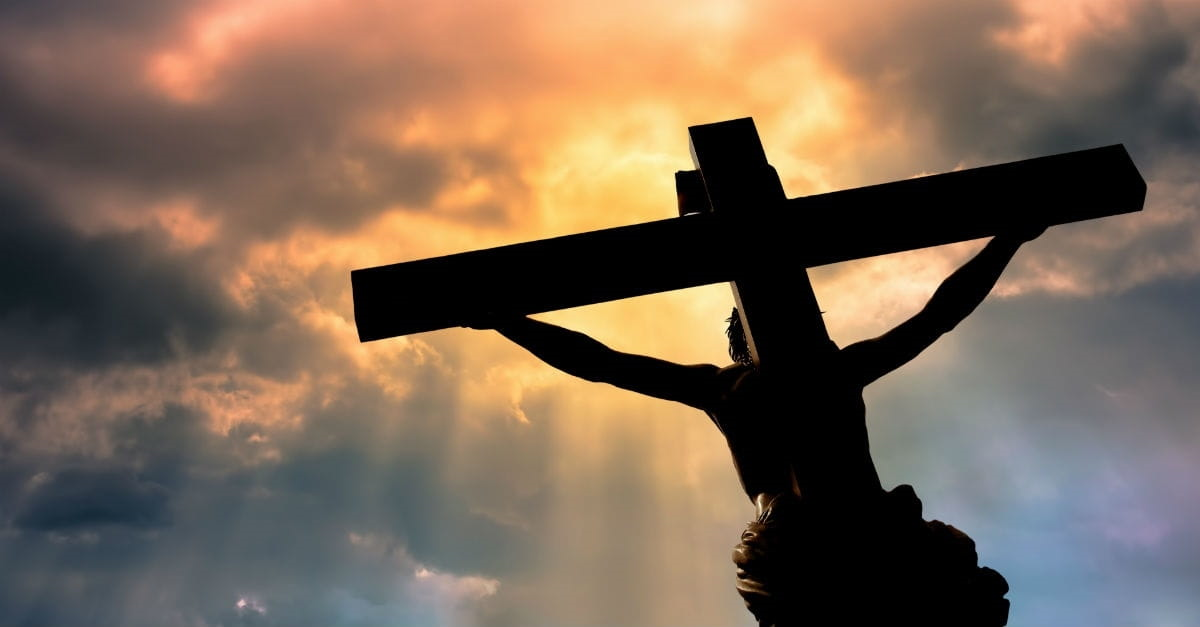 Grace
Grace is an act of loving favor by which a person is receives a blessing that they do not deserve.
12
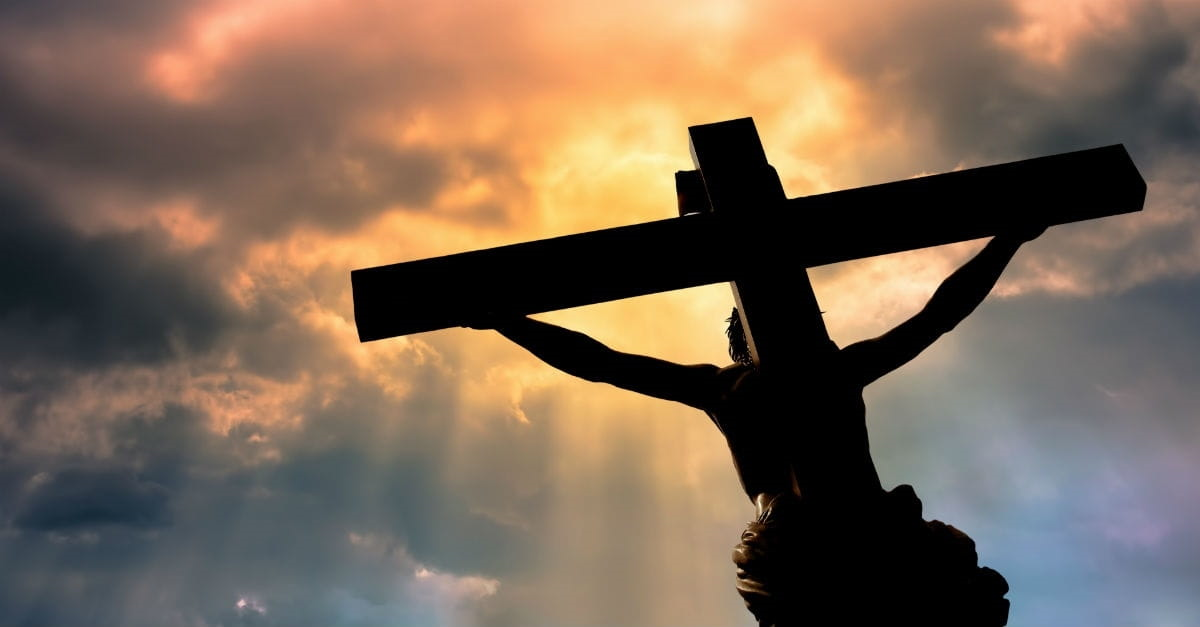 Grace
When Christ Died – Shed His Blood – Cleansed, Washed, and Sanctified us from All Sin.

By Christ’s Shed Blood – We were made:
Perfectly holy.  Ephesians 5:27; Colossians 1:22
Sins are remembered no more.  Hebrews 8:12; Hebrews 10:17; Isaiah 43:25; Jeremiah 31:34
Blameless. Ephesians 5:27; Colossians 1:22
Beyond reproach. Colossians 1:22
Without spot or wrinkle. Ephesians 5:27
We are made perfect. Hebrews 12:23
13
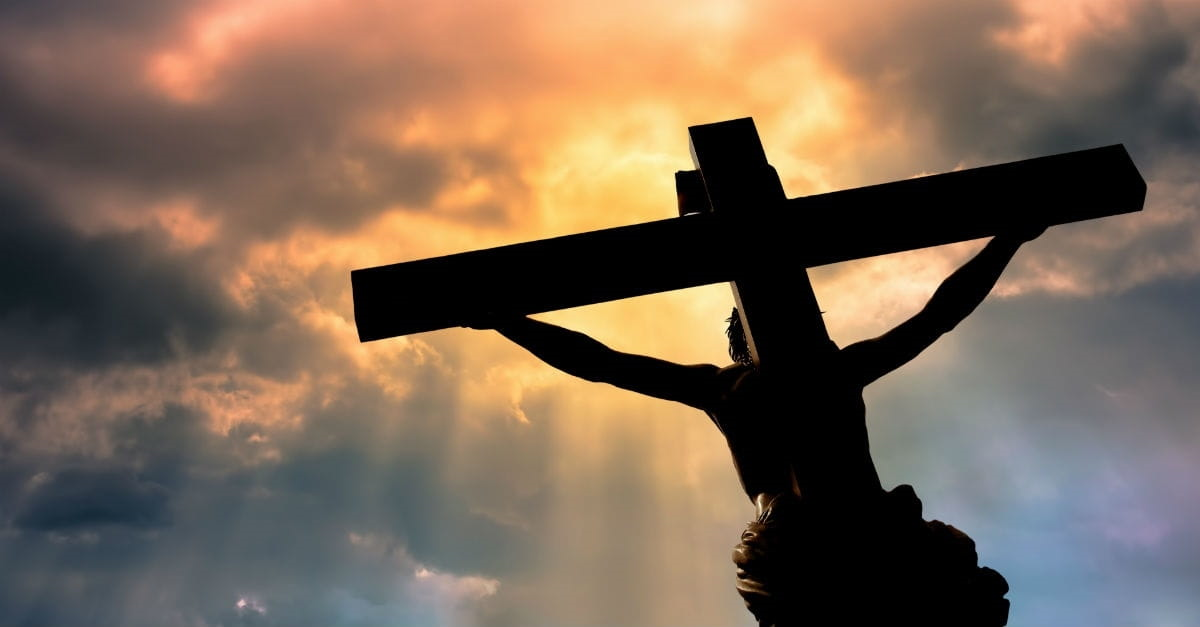 Grace
Romans 8:1 ..1  Therefore there is now no condemnation for those who are in Christ Jesus.
 
Romans 8:33-34  Who will bring a charge against God's elect? God is the one who justifies; 34  who is the one who condemns? 

Answer:  No One
No sin remains – wipe away perfectly
No remembrance of sin
No cause remains to accuse
No Guilt
No Reproach
14
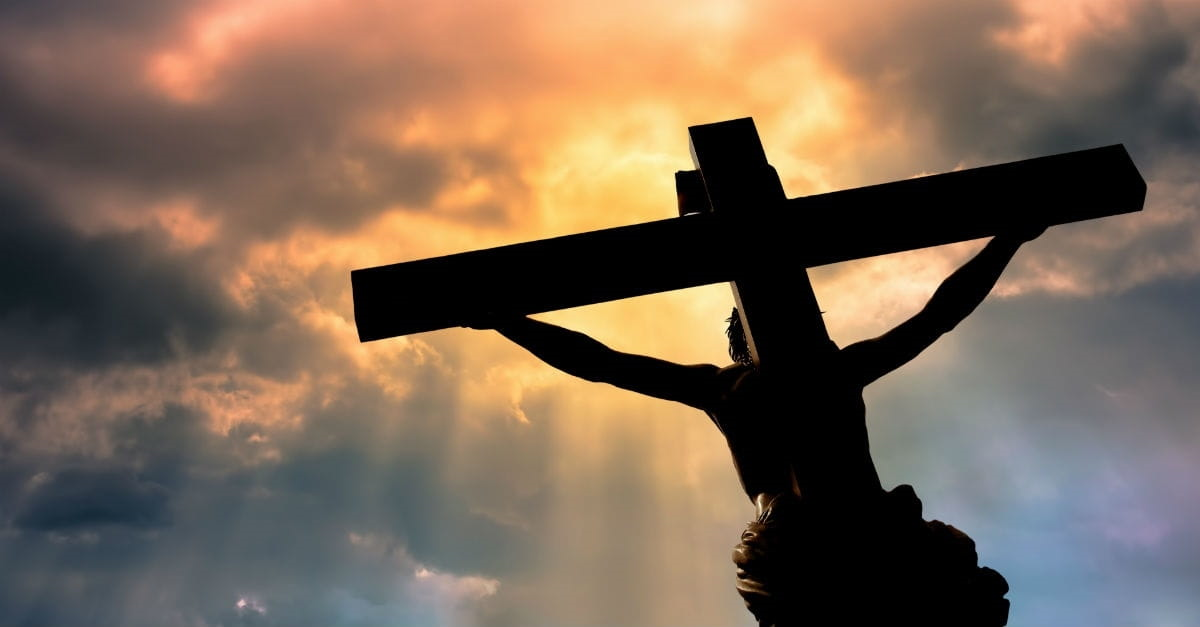 Grace
God knew Christ’s Sanctifying Blood was Not Enough
15
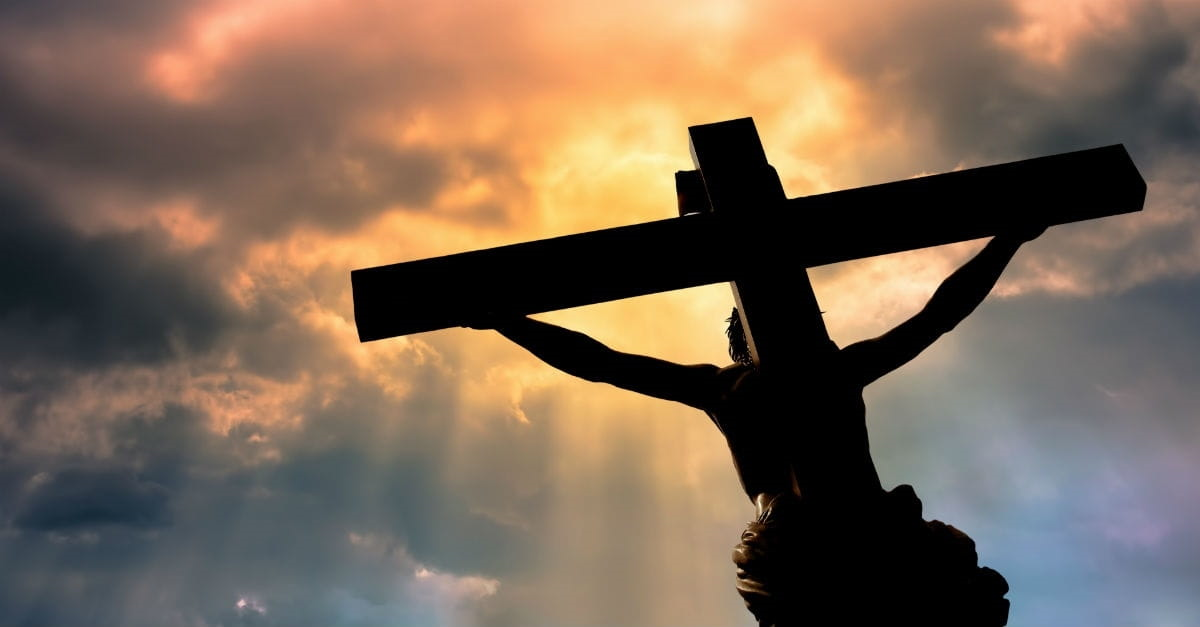 God’s Mercy
Though Jesus died in our stead 
Though Jesus blood cleansed us of all sin
What good is served if we continue to love sin?
What good is  served if we continue to willfully sin?
Wreak Havoc in Heaven as Sin does on Earth?
Bring Further condemnation and reproach?
Defeat all that God did for us?
16
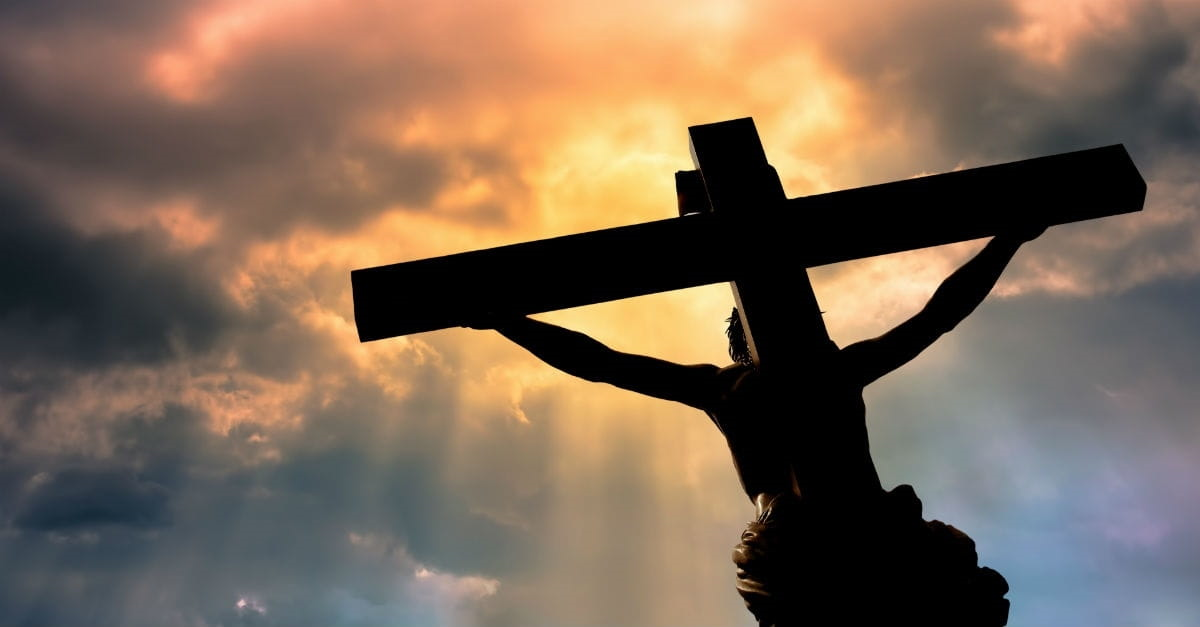 God’s Grace
This is not what God wants
This is not what God promised
This is not how God designed His plan of salvation

Which now brings us to third blessing – Change and Transformation
17
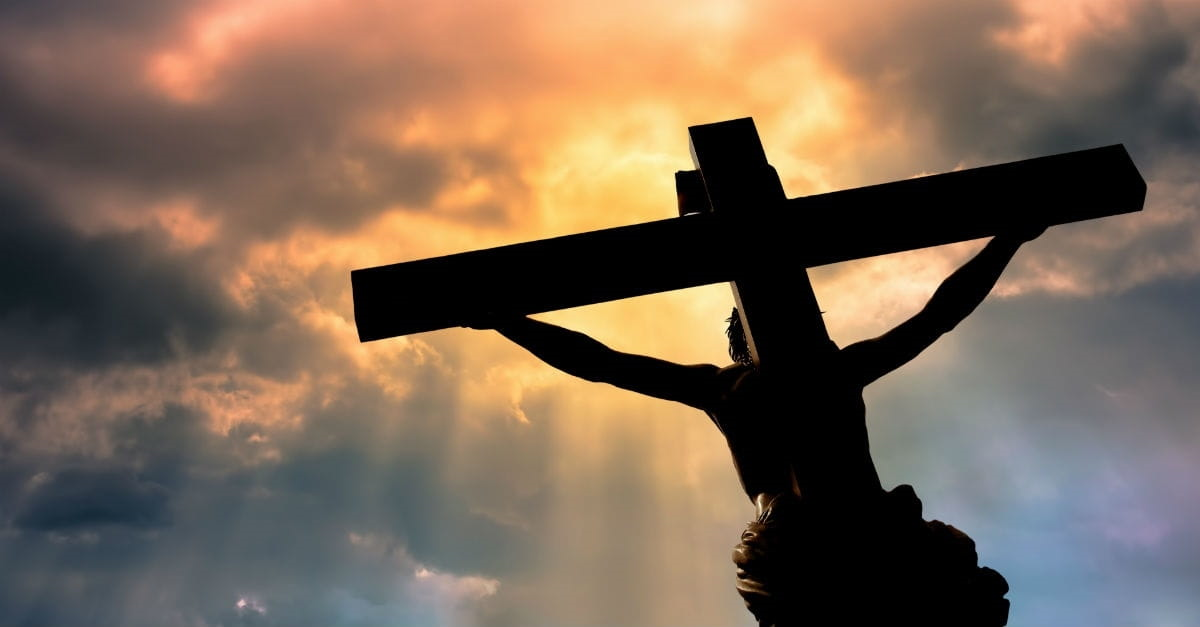 Change and Transformation
God knew He had to change us.
He had to give us a new life.  Romans 6:4
He had to make us into a new person or creation.  2 Corinthians 5:17
He had to create a “new self” created in His likeness. Ephesians 4:24; Colossians 3:10
Give us a new heart. Ephesians 6:5-6, 1 Timothy 1:5, Hebrews 10:22, 1 Peter 1:22
In short, God had to make us His children – partakers of the divine nature.  Ephesians 1:4; Galatians 3:26-27; 2 Peter 2:4
Children of God who Practice Holiness and Righteousness.  1 John 3:7-10
18
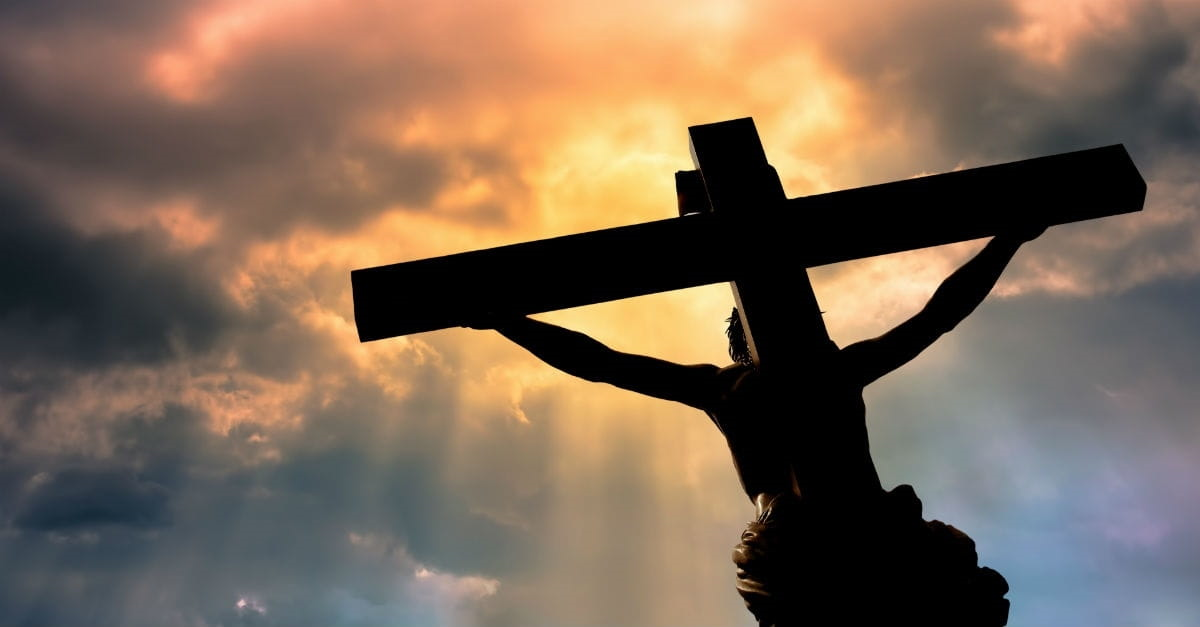 Change and Transformation
Concerning God’s divine nature, God is perfectly holy (meaning pure) and sinless:
 
Revelation 4:8 "HOLY, HOLY, HOLY is THE LORD GOD, THE ALMIGHTY….
 
Thus it is written of us: 
 
1 Peter 1:15-16 but like the Holy One who called you, be holy yourselves also in all your behavior; 16  because it is written, "YOU SHALL BE HOLY, FOR I AM HOLY."
19
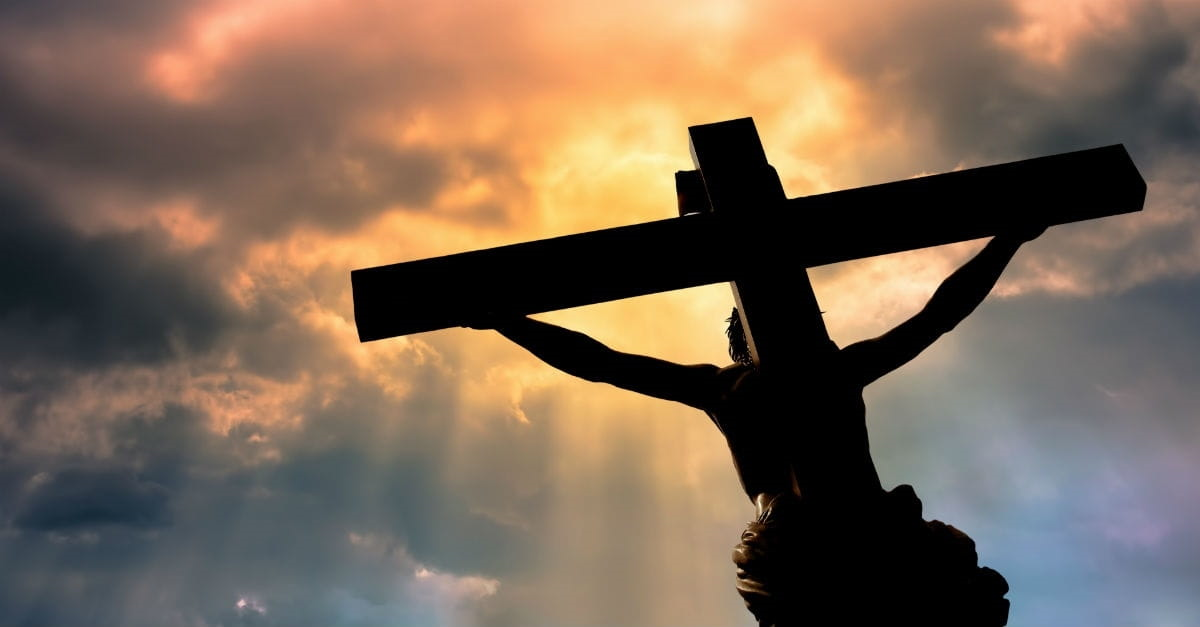 Change and Transformation
Not about holiness achieved solely through the exercise of His will.

It’s about a holiness that is also achieved through the exercise of our will in conformity to His will.  

Holy behavior practiced from a sincere heart that desires holiness.

But how?  How does God bring about this change in behavior whereby:
We practice holiness that flows from the heart out of sincere love.  
Obedience that occurs because we love holiness and righteousness as God loves holiness.
20
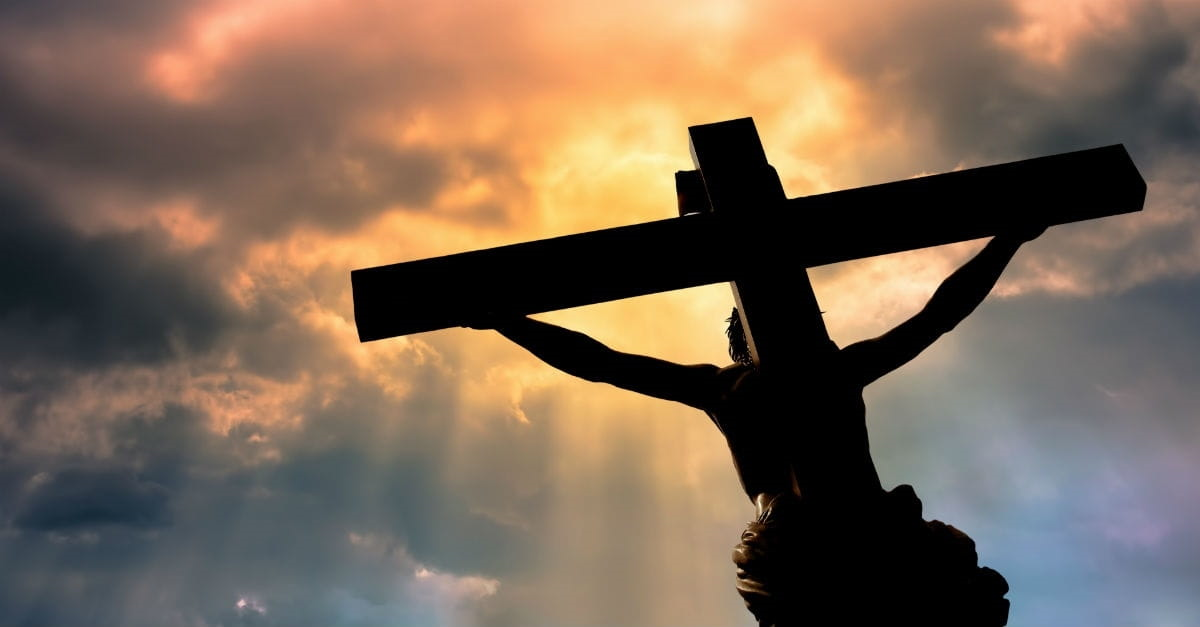 Change and Transformation
Not about holiness achieved solely through the exercise of His will.

It’s about a holiness that is also achieved through the exercise of our will in conformity to His will.  

Holy behavior practiced from a sincere heart that desires holiness.

But how?  How does God bring about this change in behavior whereby:
We practice holiness that flows from the heart out of sincere love.  
Obedience that occurs because we love holiness and righteousness as God loves holiness.
21
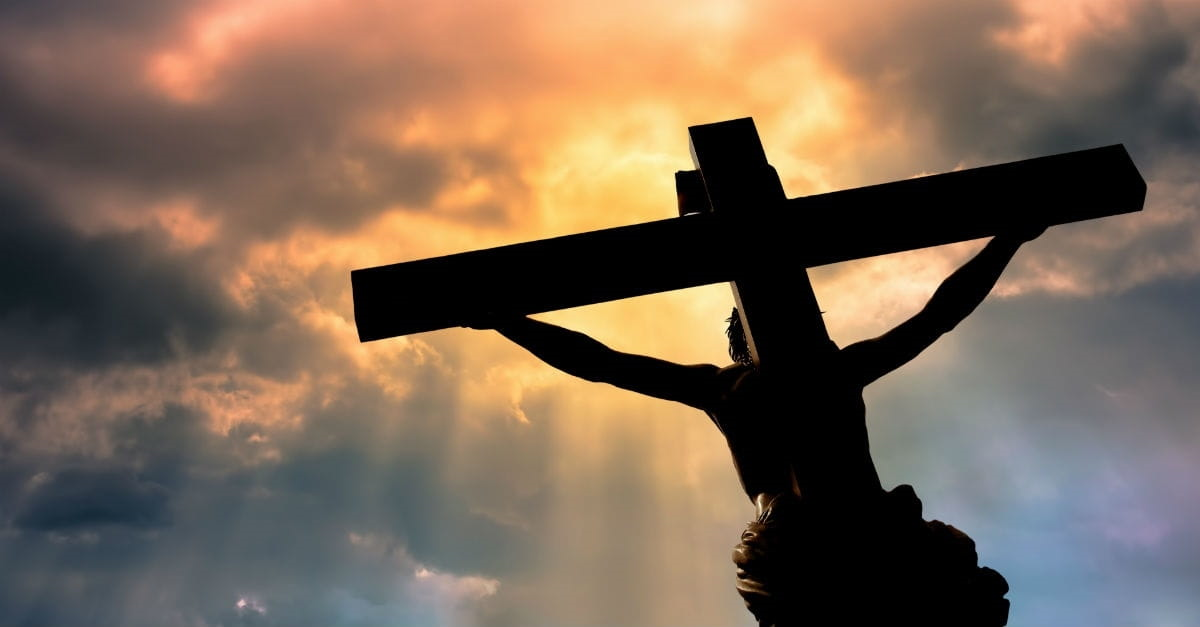 Change and Transformation
Our proof text verse is 1 Corinthians 15:10 which reads as follows:
 
1 Corinthians 15:10 But by the grace of God I am what I am….
 
Paul is speaking of his changed person that he presently was in contrast to his former self.  
 
As to Paul’s former life, the Apostle writes as follows:
 
1 Timothy 1:15  …. Christ Jesus came into the world to save sinners, among whom I am foremost of all.
 
1 Corinthians 15:9 … because I persecuted the church of God.
22
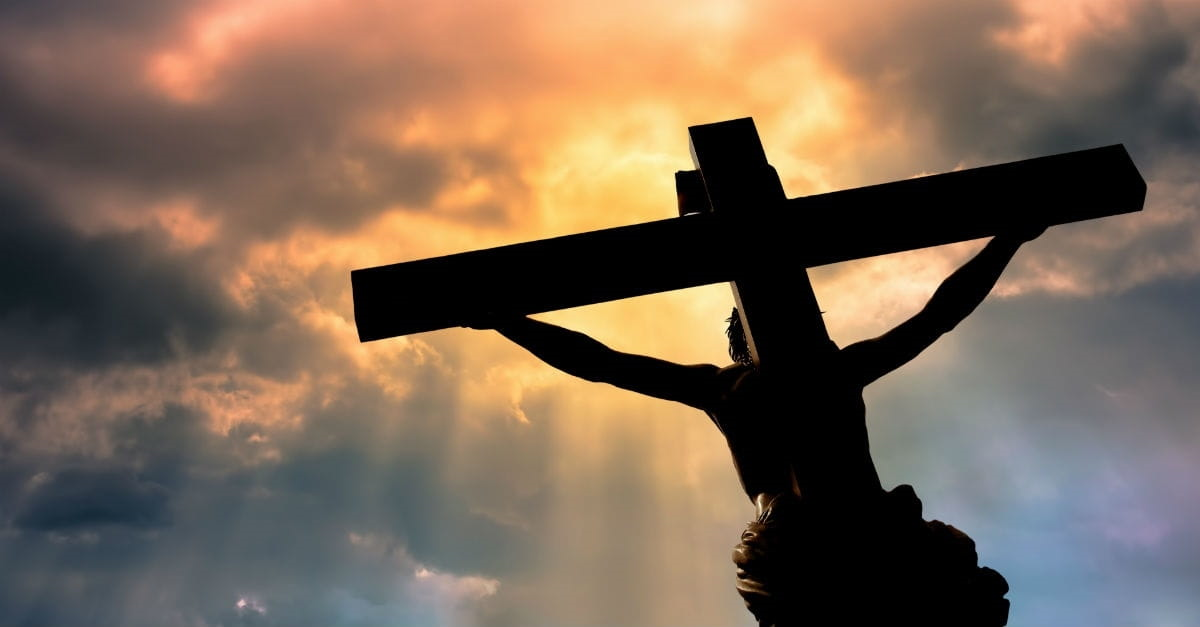 Change and Transformation
Paul persecuted Christians because he believed they were guilty of Apostacy and Blasphemy

Punishment for Blasphemy (speak evil of God) – Death:  Exodus 22:20; Leviticus  24:13-16.
 
Punishment for Apostacy (to depart from God) – Death:  Leviticus 20:2; Deuteronomy 13:1-15

Acts 22:4 "I persecuted this Way to the death, binding and putting both men and women into prisons, 5…as prisoners to be punished.

Acts 26:10 … not only did I lock up many of the saints in prisons, … but also when they were being put to death I cast my vote against them
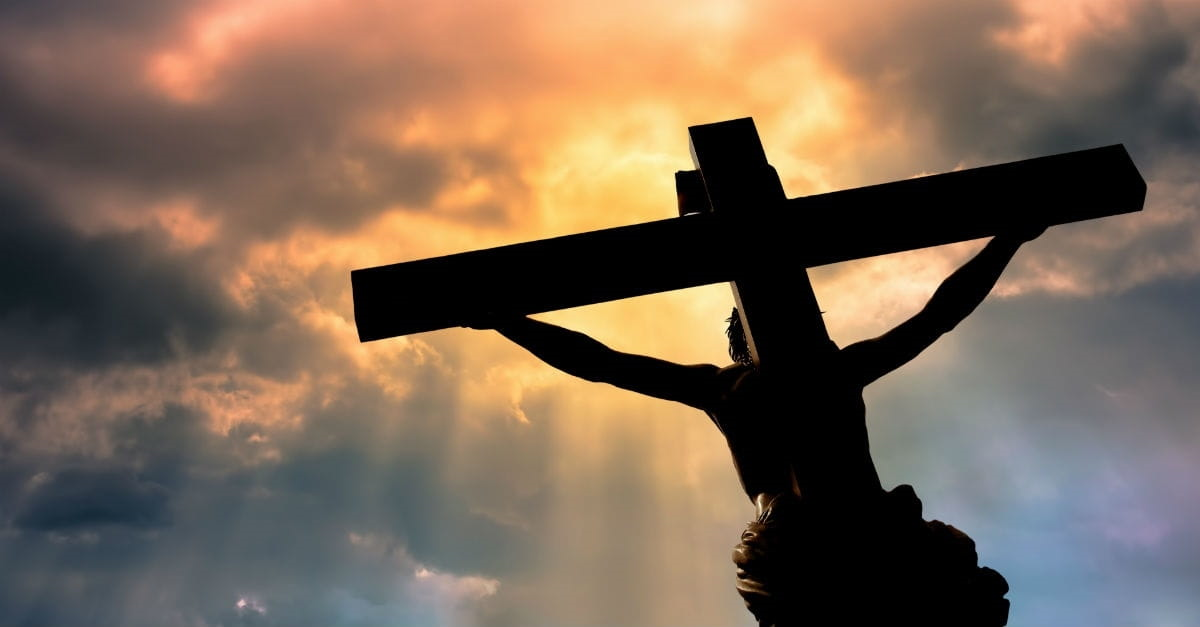 Change and Transformation
But God changed the Apostle Paul.  And what a change it was.  Paul went:

From destroying churches to establishing churches  
From persecuting Christians to being a persecuted Christian.  
From putting Christians to death to being put to death as a Christian. 
From hating Christ and His disciples to fervently loving them.   
From being a zealous Jewish Pharisee to being a zealous Christian evangelist – 
Most prolific and productive evangelist in the history of mankind 
Authored 13 or 14 (counting Hebrews) books of the New Testament’s 27 books.
24
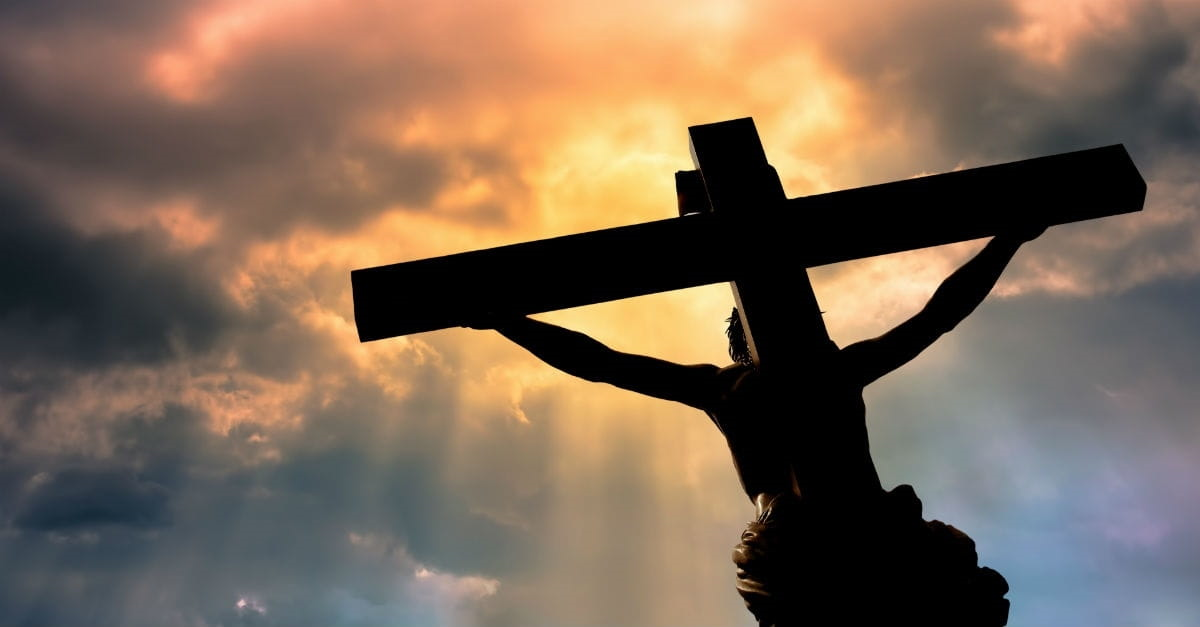 Sorrow According to the Will of God
How did God bring about this dramatic change in Paul?  
Afterall, Paul suffered no pains of conscience while persecuting the Church of Christ to the death. 
But God changed him almost immediately.  
How did this happen?
25
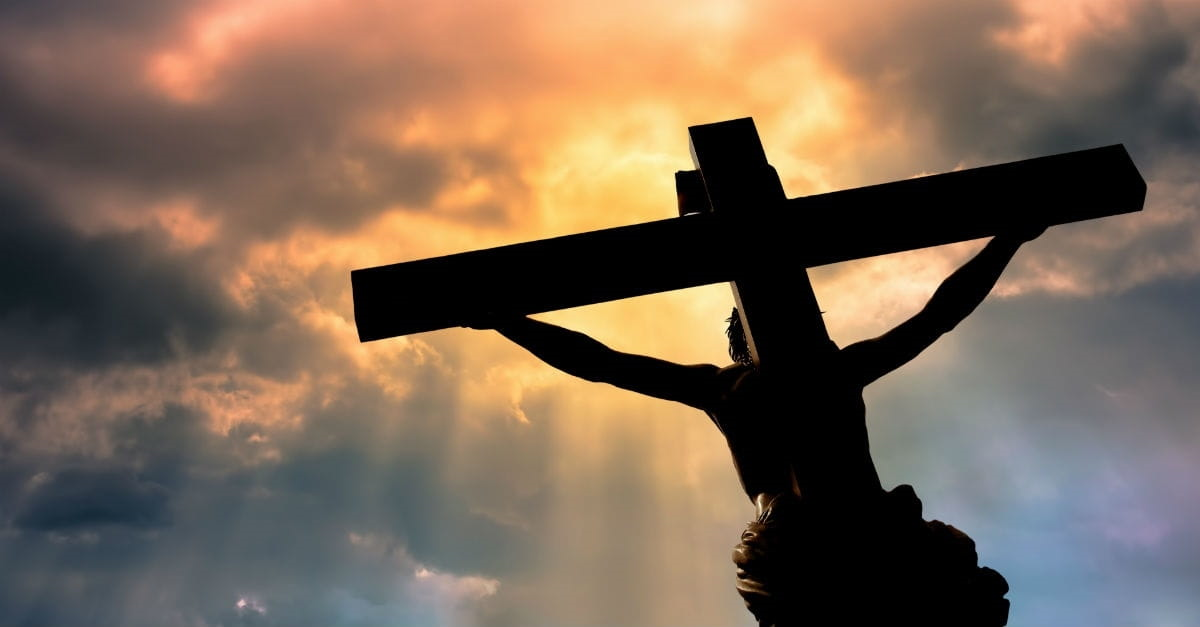 Sorrow According to the Will of God
Answer:  In the same way as God changes all of His Children:  
 
The word of God came to Paul in the form of the risen Christ.
Paul received the Holy Spirit and His eyes were opened physically and spiritually.
Paul now saw his sins as God sees sin – shameful, grievous, and sorrowful.
Thus Paul writes of his sorrow according to the will of God – a sorrow experienced by all repentant sinners.
26
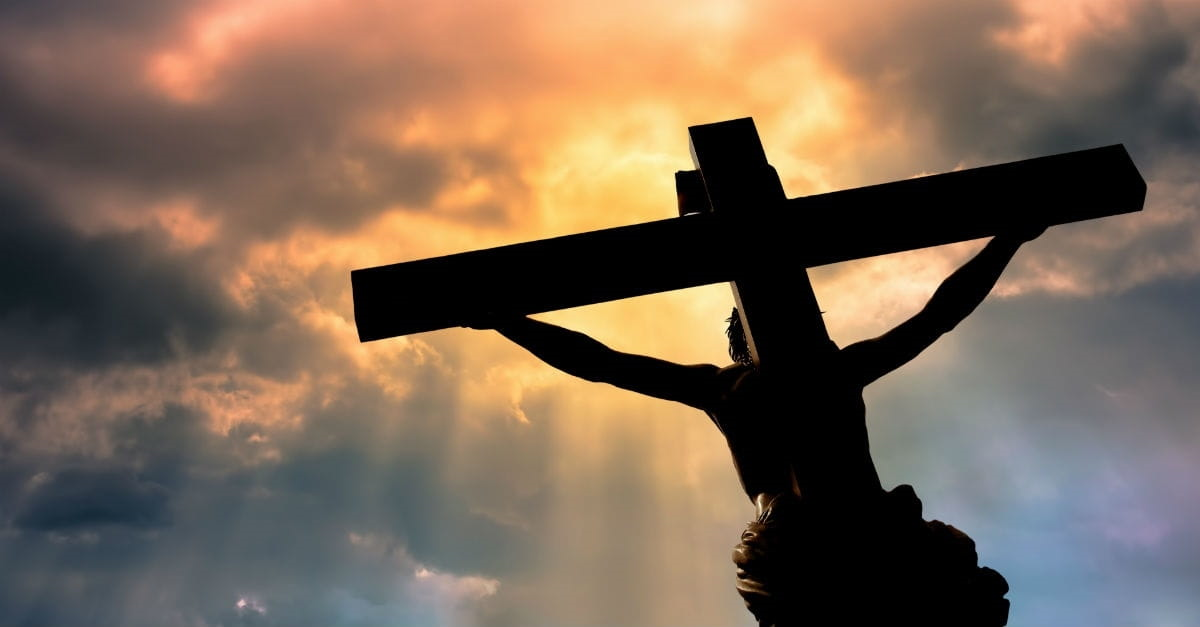 Sorrow According to the Will of God
At 2 Corinthians 7:9-11, the Apostle Paul describes the anguish of a sorrow according to the will of God – a “godly sorrow”.
 
To summarize the Apostles words, godly sorrow occurs when:
The Holy Spirit opens our eyes to the reality of our sins.  
When we see our sins as God sees sin, we suffer a: 
 Powerful and extraordinarily painful experience.  
Perhaps the best term to is “pierced to the heart” as Jews were on the first day of Pentecost. Acts 2:37
27
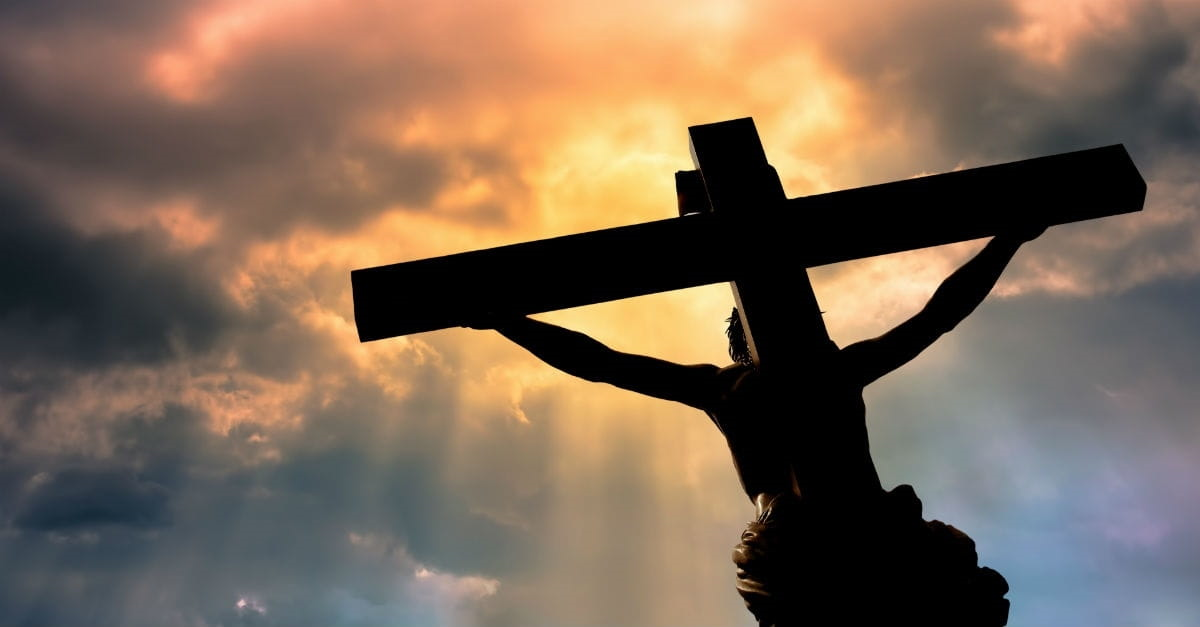 Sorrow According to the Will of God
Godly sorrow is filled with intense emotions that cause us to flee from sin, that is to repent. 
Sorrow: Intense grief  and shame
Indignation: Righteous anger directed at ourselves
Avenging of Wrong: We vainly seek justice only to find we are the ones to be punished.
Vindication: We look to vindicate ourselves but are unable to exonerate our guilt.  We yearn for the ability to go back in time to undue the past.  Unable to do that, we look for ways to atone for our sins in the present– but there are none.
28
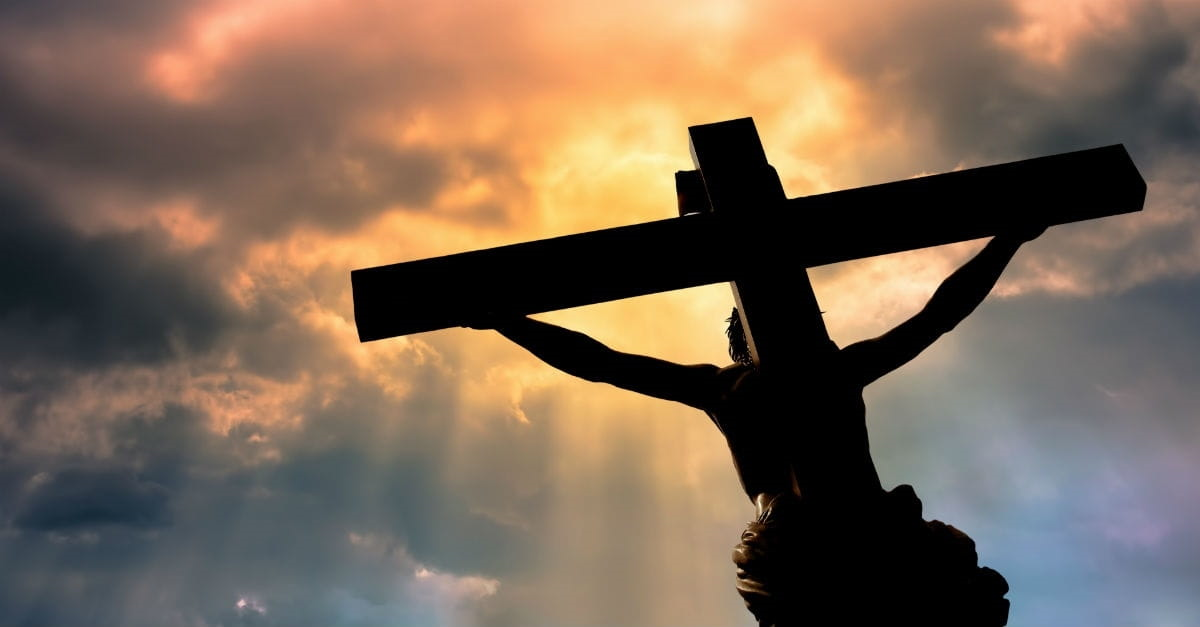 Sorrow According to the Will of God
Godly Sorrow Continued: 
Fear: Thus we suffer from the fear of God’s wrath 
Longing: Longingly seek forgiveness, purification, restoration and salvation.
Repentance:  Finally, we turn to the only thing we know to do – we repent.  
Not a one-time repentance - but a change in our life 
A turning from a sinful way of life to a new life that genuinely pursues love, holiness, and righteousness according to the grace of God
Salvation: And thus we know, God forgave the Apostle Paul. 1 Timothy 1:13
29
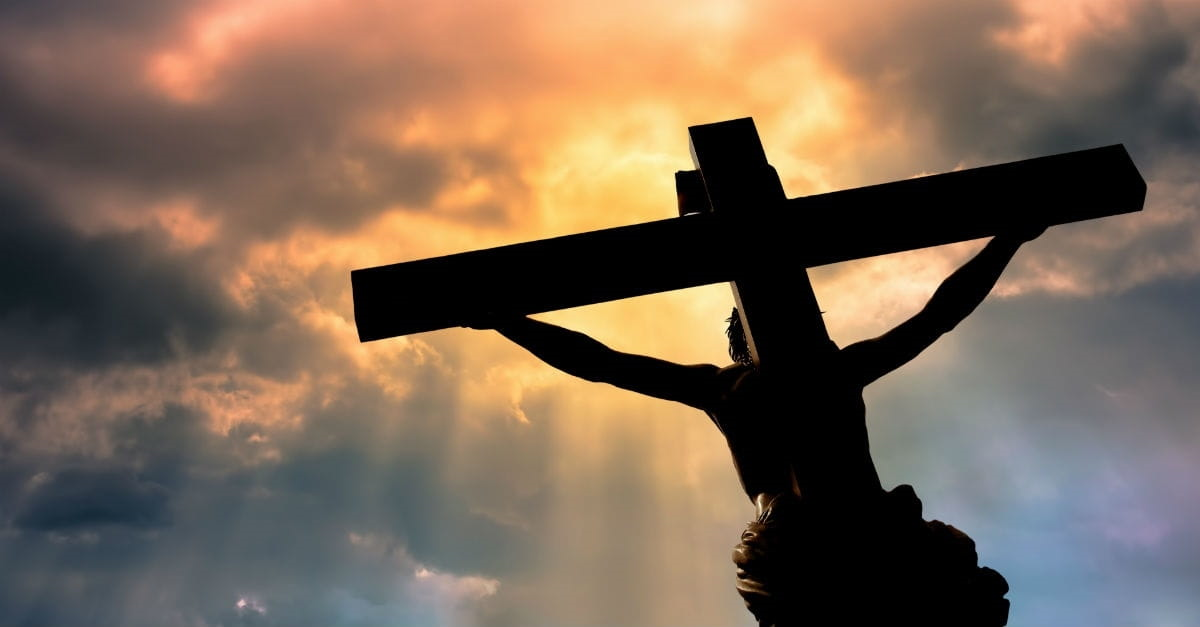 Sorrow According to the Will of God
As an example of Godly sorrow, consider King David:
 
Like the Apostle Paul, King David did not sorrow over his sins when he committed them.
David did not grieve his sins of adultery with Bathsheba, 
Nor was David bothered by his lies to deceive Uriah
Nor was David concerned when he ordered the murder of Uriah.
30
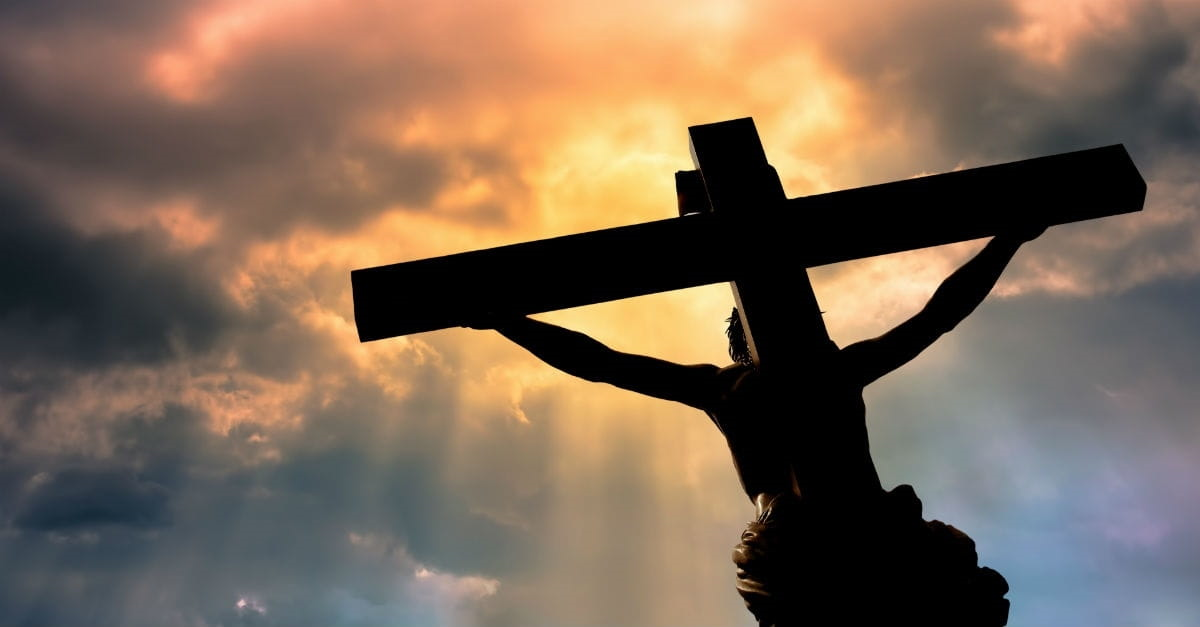 Sorrow According to the Will of God
Then the word of God came to King David in the form of Nathan the prophet
Nathan spoke a parable to King David portraying how a rich man stole a poor man’s only ewe lamb and then killed the poor man.  2 Samuel 12:1-4

King David’s anger burned:  “Surely the man who did this this thing deserves to die ….”  2 Samuel 12:5

Then Nathan declared:  Thou art the man. 2 Samuel 12:7
 
I bet you could have heard a pin drop in the room.
 
The anger David felt and the sentence of death that David pronounced were all upon himself for he was the guilty one.
31
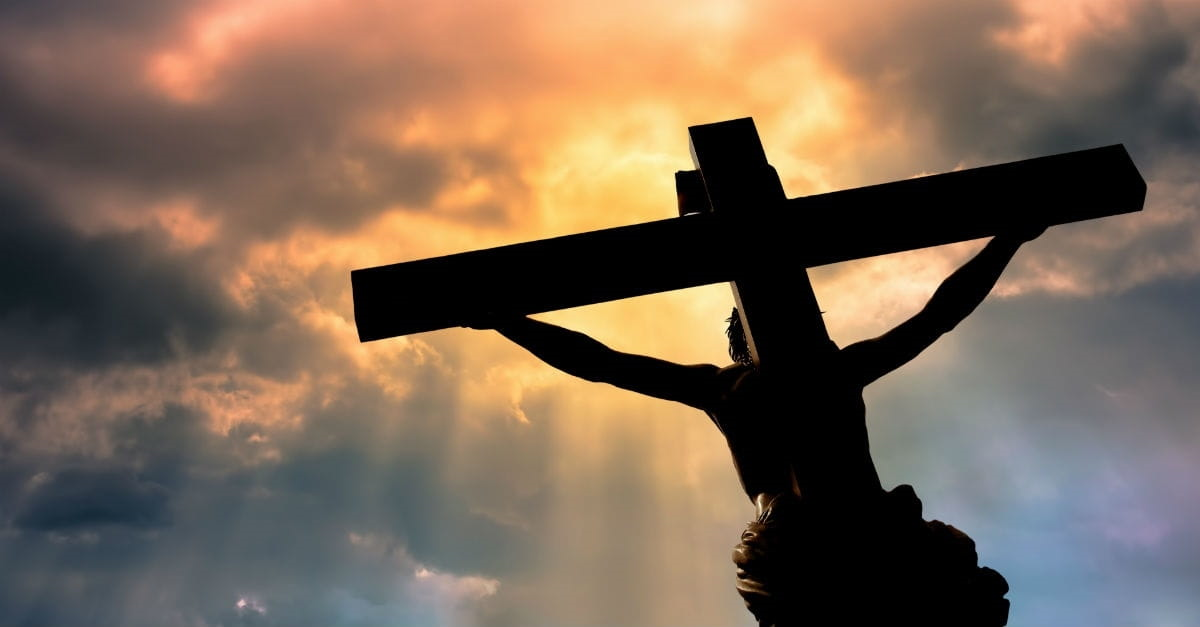 Sorrow According to the Will of God
As revealed by Psalms 51, King David grieved the grief of godly sorrow for all the remaining days of his life. That psalm contains virtually every element of godly sorrow as expressed by the Apostle Paul in 2 Corinthians 7:9-11
 
To gain a sense of David’s sorrow, let’s read one passage that essentially summarizes the entire psalm:
 
Psalm 51:16-17 …You do not delight in sacrifice, otherwise I would give it; …. 17  The sacrifices of God are a broken spirit; A broken and a contrite heart, O God, You will not despise.
32
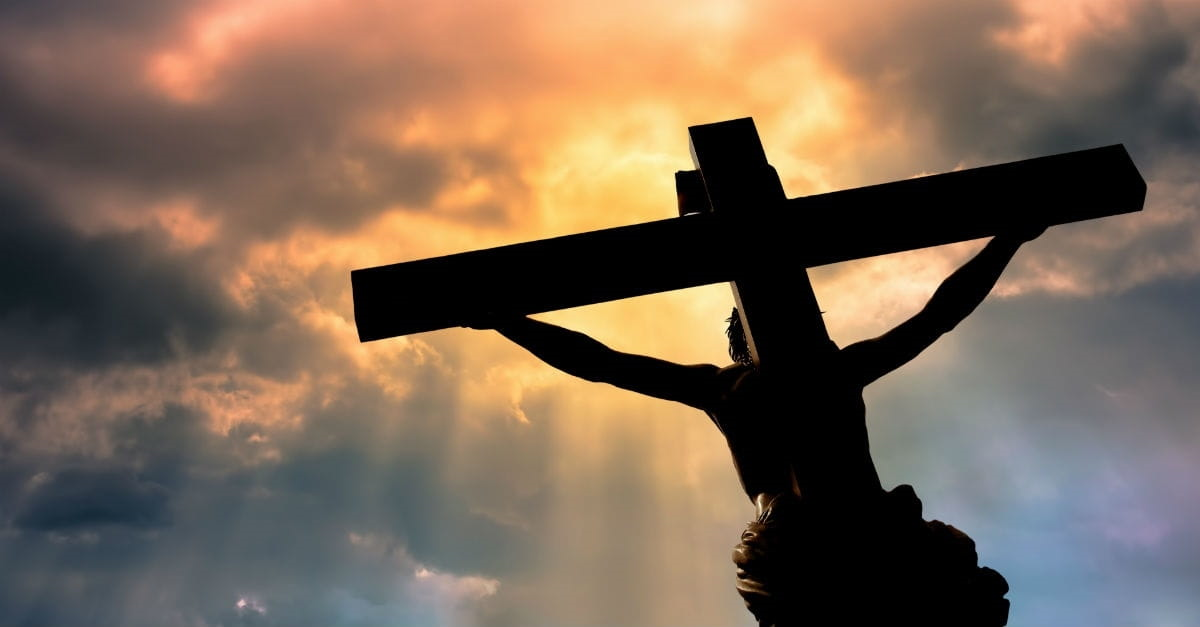 Sorrow According to the Will of God
This is what godly sorrow looks like.
Changed David’s life.   
David was no longer indifferent to his sins.
He grieved them with a godly sorrow and changed his life, i.e., he repented.
David wrote about 75 of the 150 Psalms in the Old Testament
Many prophetically foretell of the coming Messiah and are quoted liberally in the New Testament.
David reigned over Israel with righteousness and justice.
God gave David His covenant promise that the Messiah would be born of David’s descendant and would sit on King David’s throne.
And God forgave King David.  2 Samuel 12;13
33
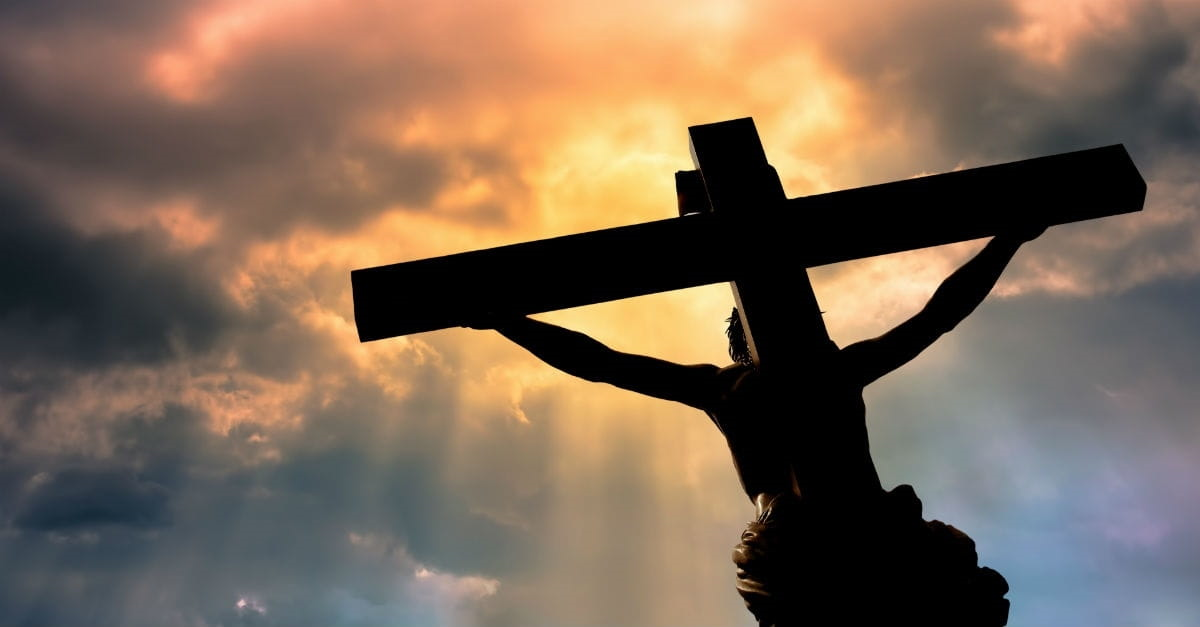 Sorrow According to the Will of God
Luke 7 account of the repentant woman.
 
A sinful woman lived in the area of Capernaum in Northern Galilee.
We neither know her name nor the nature of her sins.
We only know that her sins were both many and well known.
And finally we know that the word of God convicted her of her sins.
She knew she needed forgiveness and therefore sought Jesus.
34
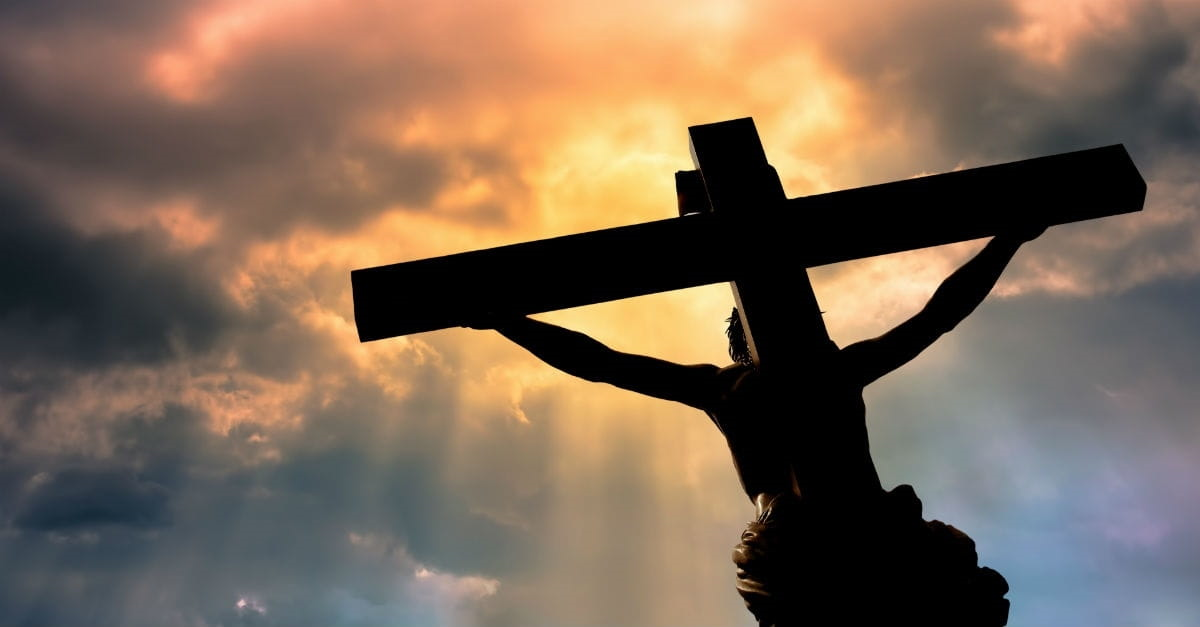 Sorrow According to the Will of God
She learns that a Simon the Pharisee invited Jesus to dinner
She walks uninvited into the room where Jesus and the other men dined.
Not only uninvited  - she is unwelcome and disdained.
She could have sought Jesus at a more discrete moment – perhaps privately under the cloak of darkness as Nicodemus the Pharisee did.
But she knows she is a sinner.
She knows she needs forgiveness.
And she knows she can’t wait.
Therefore, she publicly approaches Jesus under Simon’s and the other men’s withering glares of condemnation and rejection.
35
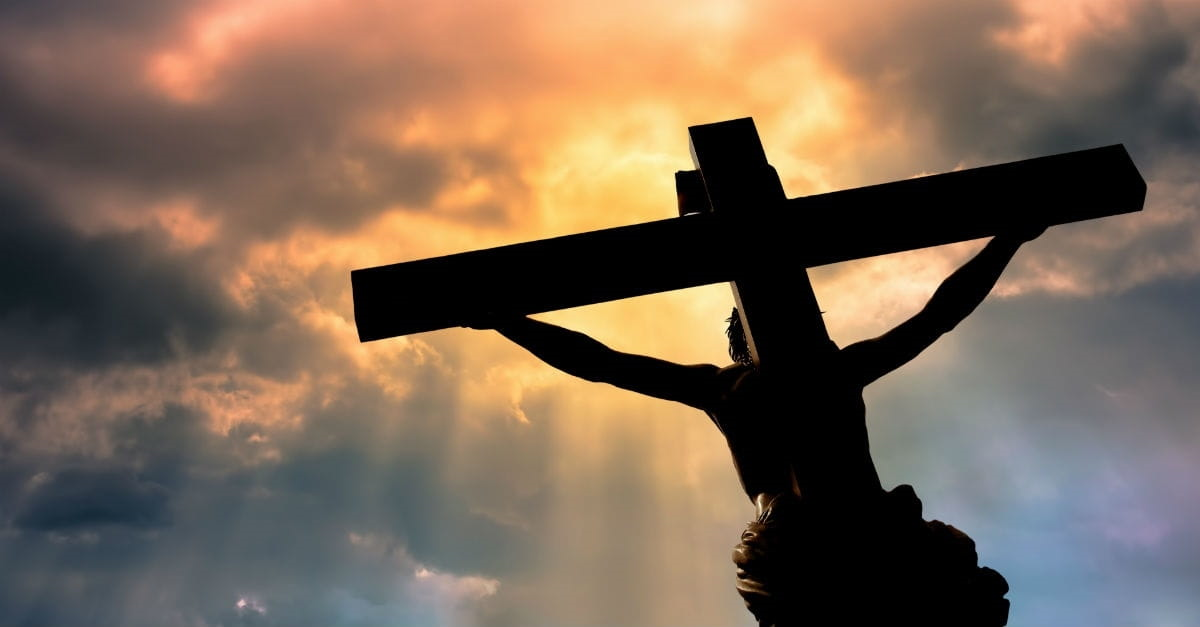 Sorrow According to the Will of God
Moving act of contrition recorded in all of scripture – a epic love story
She never speaks a word.  
Jesus remains silent.  The men do not speak. 
The only sound in the room is her weeping.
She falls to Jesus feet.
She uses her tears to wash them.
She dries His feet with her hair.
And then she anoints with with perfume.
36
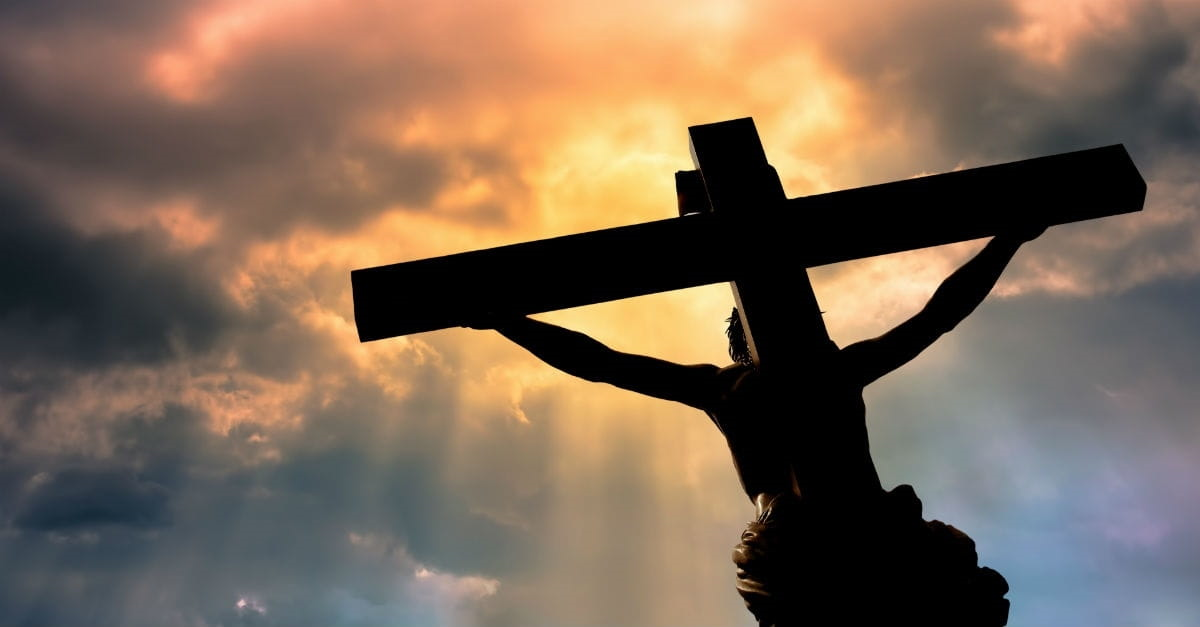 Sorrow According to the Will of God
Surely, in this account:
 
We can see the demonstration of godly sorrow spoken of by the Apostle Paul in 2 Corinthians 7:9.
  
Surely we can see a broken spirit and a broken and a contrite heart spoken of by King David in Psalms 51:17. 
 
Surely we can see that Jesus unconditionally forgave her.  Luke 7:48
37
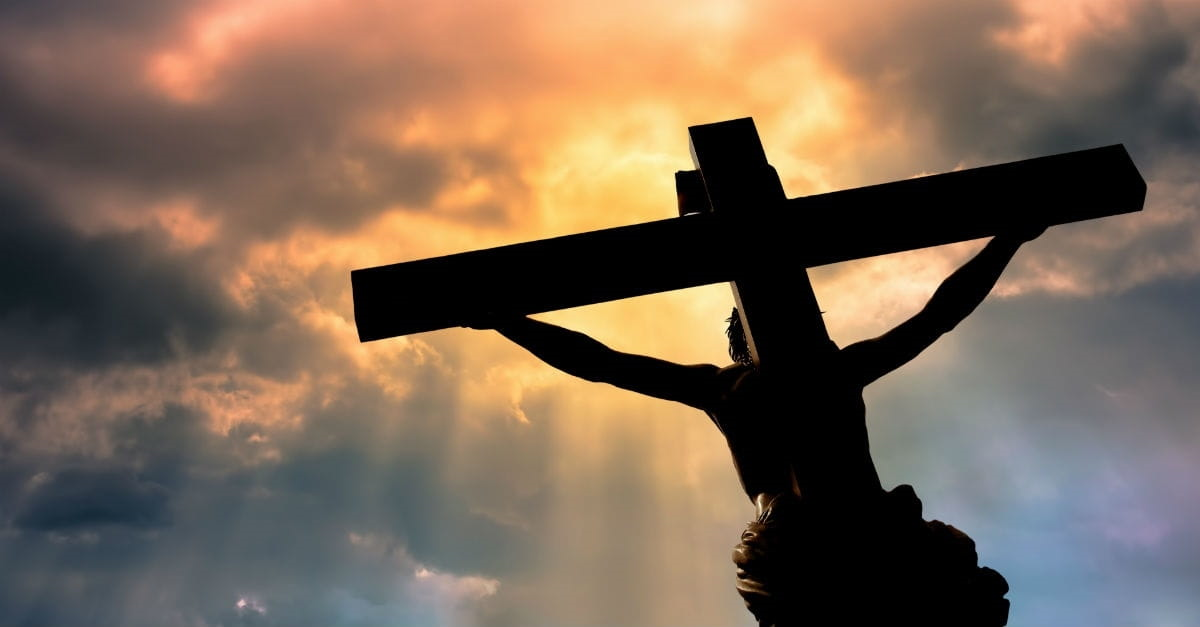 Sorrow According to the Will of God
Other than by way of speculation, we do not know any more of this woman’s life.  But this I do know:
 
God preserved her act of contrition for all generations of Christians to know.
 
Here we are – half-way around the world 2,000 years later, and we again are retelling the account of her godly sorrow and ensuing repentance.
 
 And all Christians will continue to do so until Christ comes again.
38
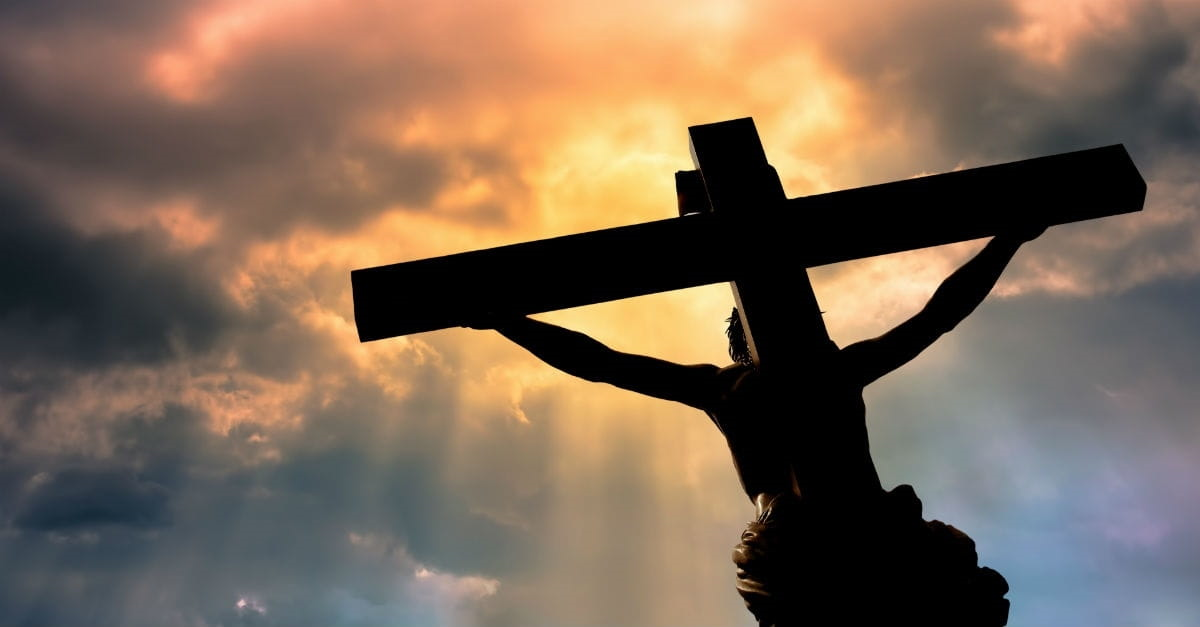 Sorrow According to the Will of God
It is not for me to know anyone’s sins or godly sorrow.  

Godly sorrow is an extremely painful and lasting experience.

If you have suffered godly sorrow, you are among the most blessed people on the face of the earth. 
Received the Holy Spirit  1 Corinthians 2:12
Received the Thoughts of God. 1 Corinthians 2:11-12 
Received the Mind of Christ 1 Corinthian 2:16 
See Sin as God sees Sin  
Godly Sorrow 2 Corinthians 7:11 
Repentance  2 Corinthians 7:11
God has changed you through His grace
39
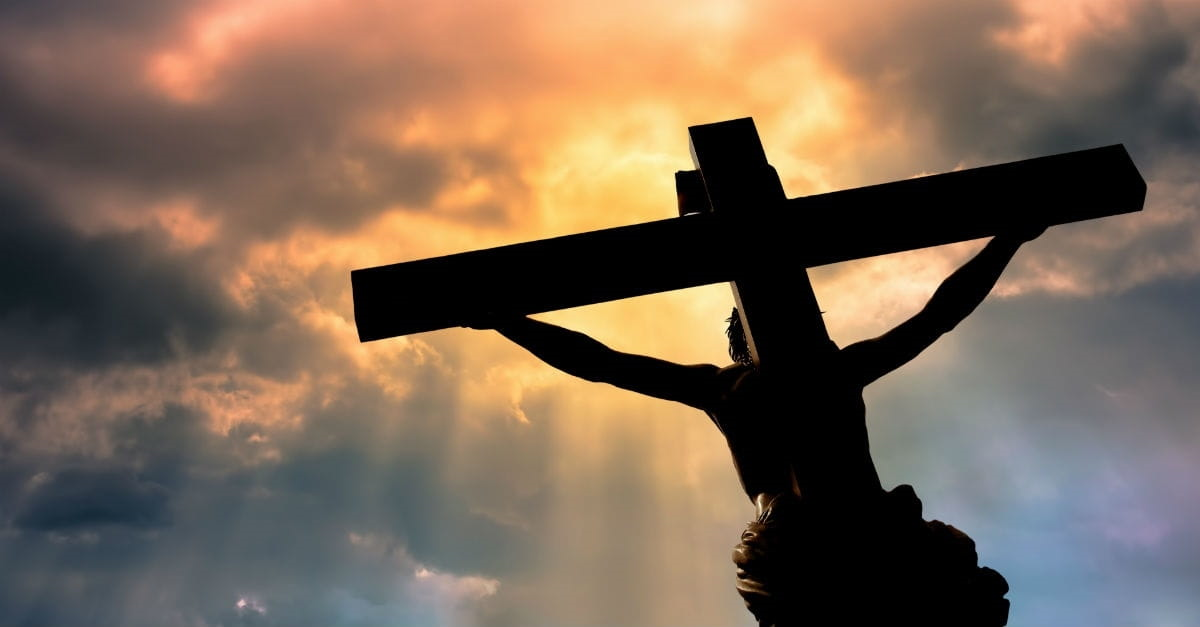 Sorrow According to the Will of God
If you don’t think God has changed you, let me ask you these questions:
Why do we believe in God while the world denies His existence?
Why do we love and worship God while the world holds Him in derision?
Why are we assembled here this morning while the world sleeps in?
Why do we give of our money to support this church while the world spends their money on themselves?
Why are we here to remember the sacrifice of Christ while the world denies the power of the cross?
Why do we resist temptation while the world seeks to satisfy their desires?
Why do we feel so bad when we allow ourselves to sin while the world savors their transgressions and seeks to repeat them?
Answer:  God has changed us.  God has made us His children, partakers of the divine nature.  It is a blessing from the Grace of God
40
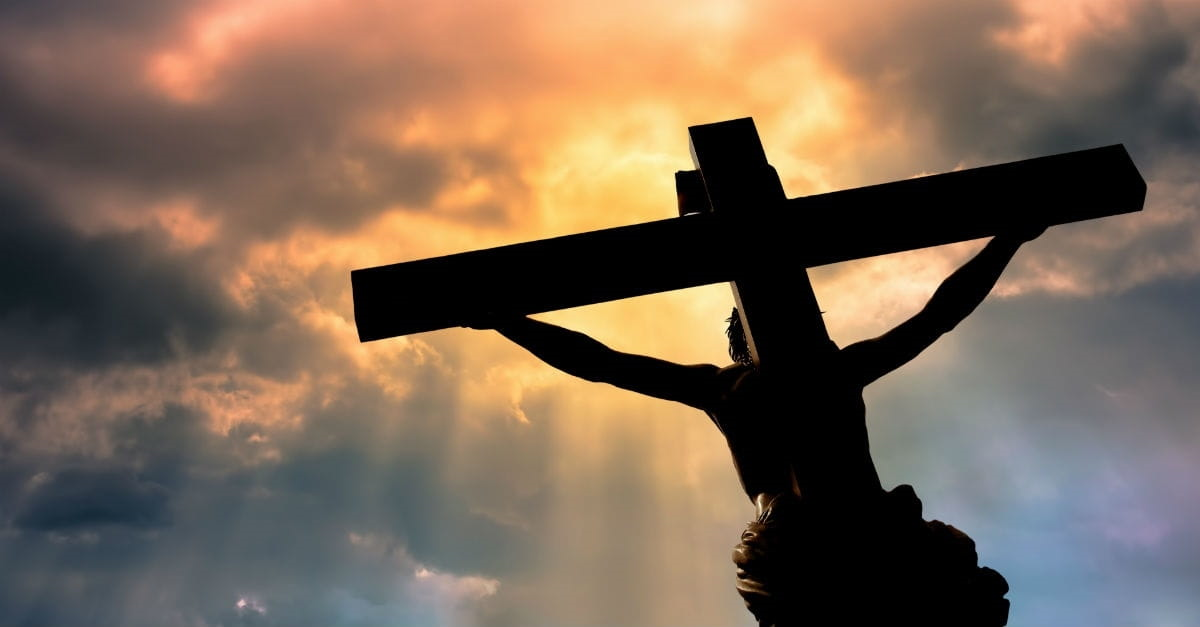 Sorrow According to the Will of God
No, I do not know who among us have suffered godly sorrow.  

Even if you are the only one in this auditorium to suffer this kind of deep sorrow, you are not alone.

The Apostle Paul stands with you.
King David stands with you.
The forgiven woman of Capernaum stands with you.
And I stand with you.
41
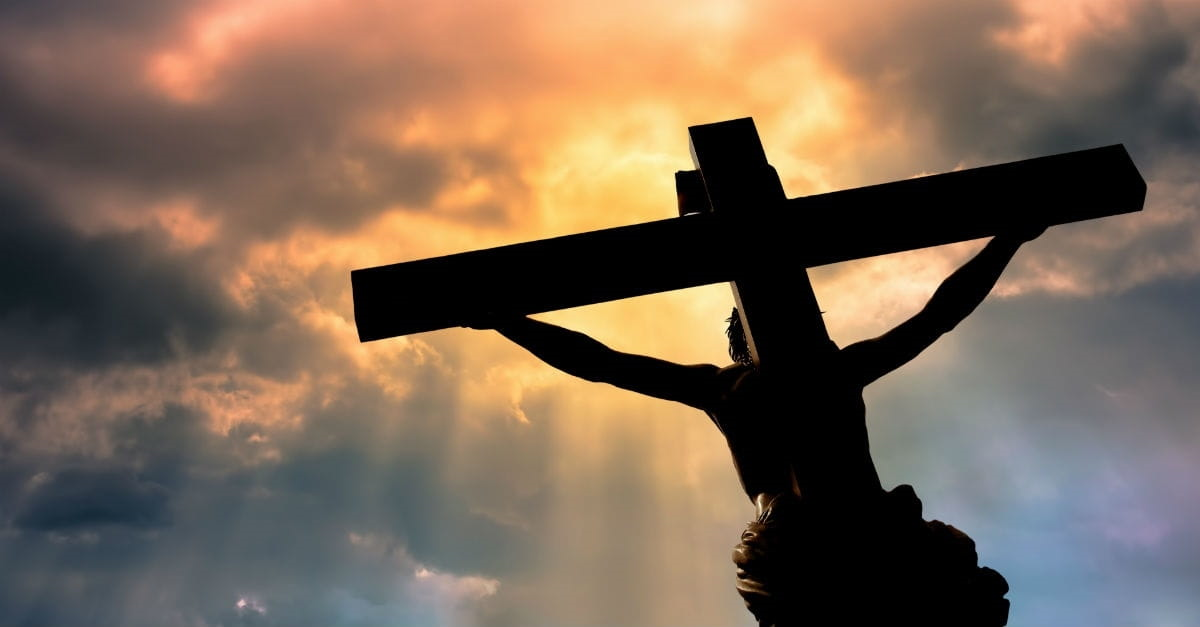 Sorrow According to the Will of God
1 Corinthians 15:10  But by the grace of God I am what I am…..
42
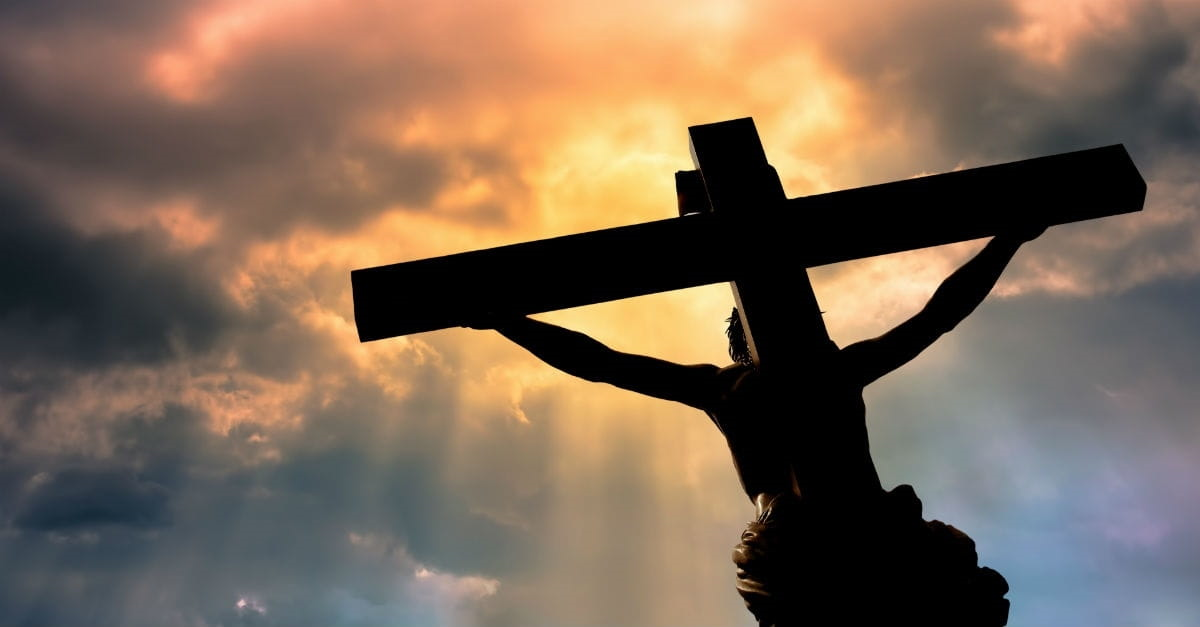 Sorrow According to the Will of God
And What Are We?

The Saved of God - through the death of Christ.  2 Thess 2:13, 1 Cor15:2-3
The Saints of God – through the shed blood of Christ - made holy, pure, cleansed. Romans 1:7
The Children of God - Romans 8:16
The Heirs of God – Romans 8:17
A Holy and Royal Priesthood of God – 1 Peter 2:9
Those Who Reign with Christ on His Throne – Romans 5:17; Revelation 22:5
 
All because of God’s love, mercy, and grace lavished upon us through Christ’s death, shed blood, burial, and resurrection.
43
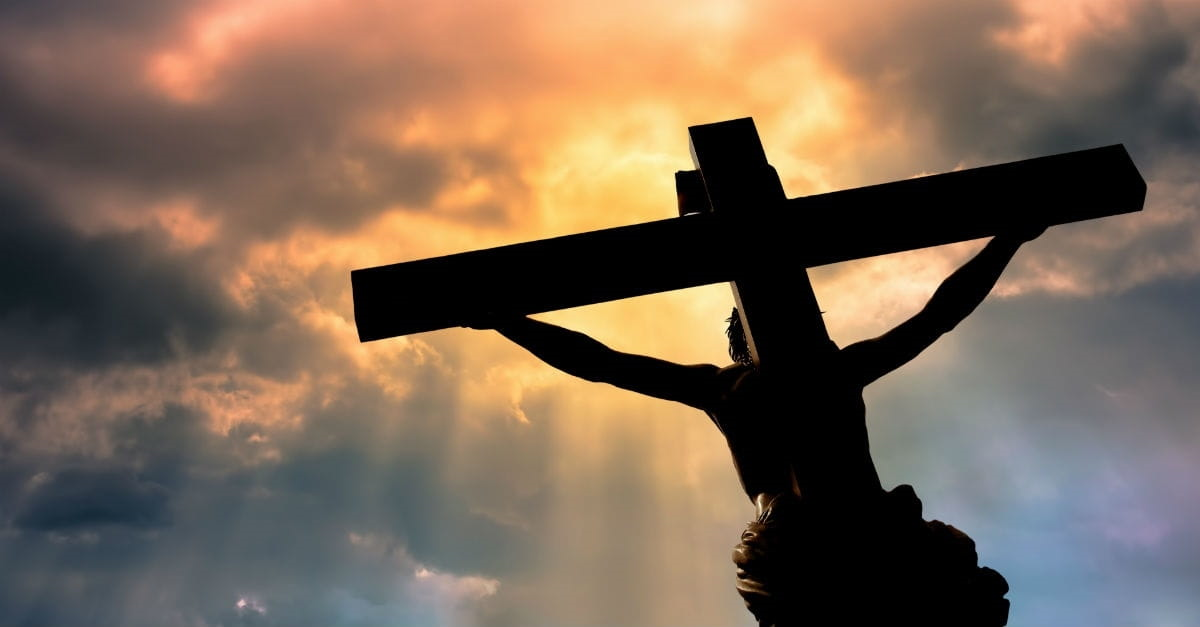 44